Bunga Telang
Siwi Purwanti, M. Pd
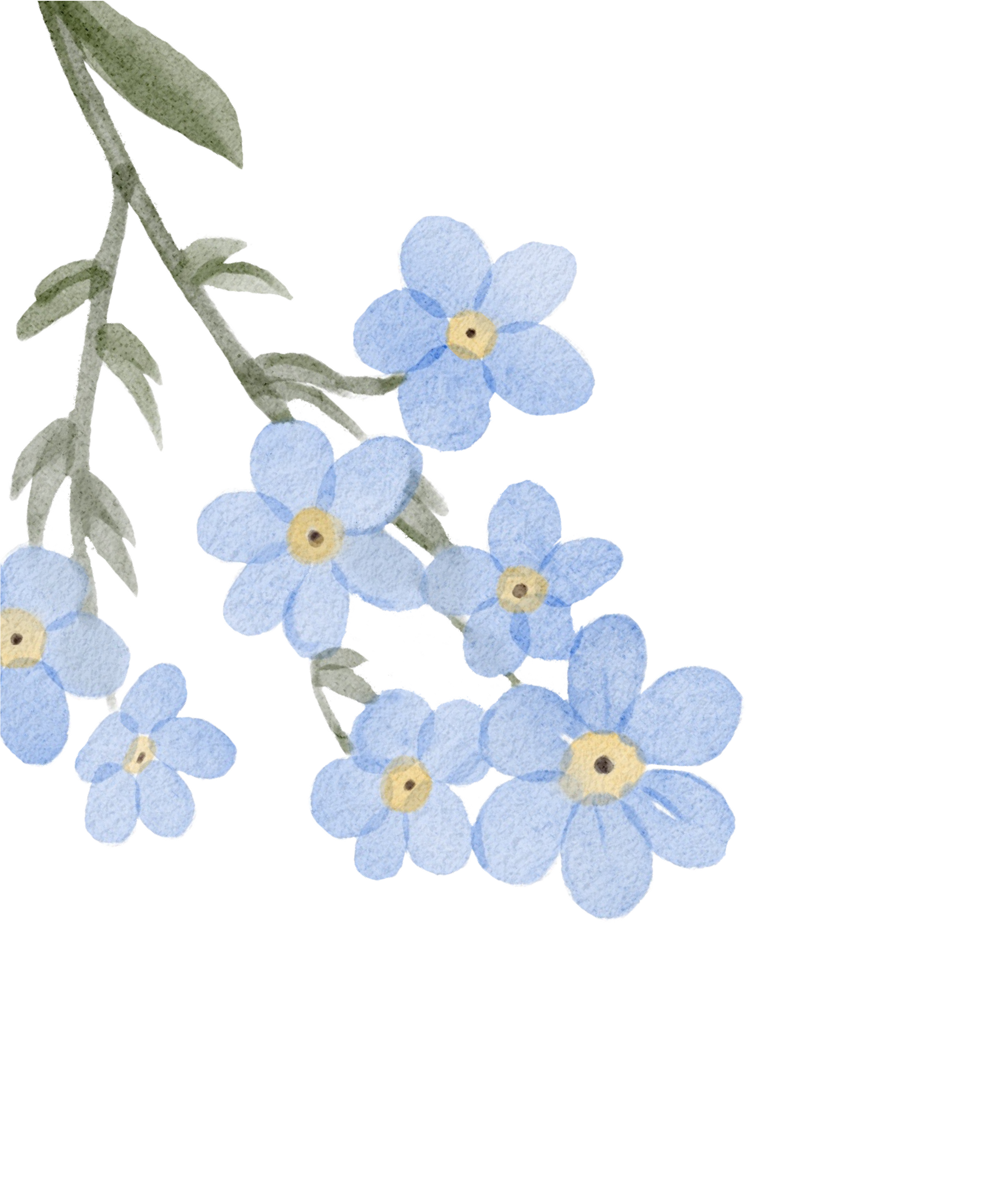 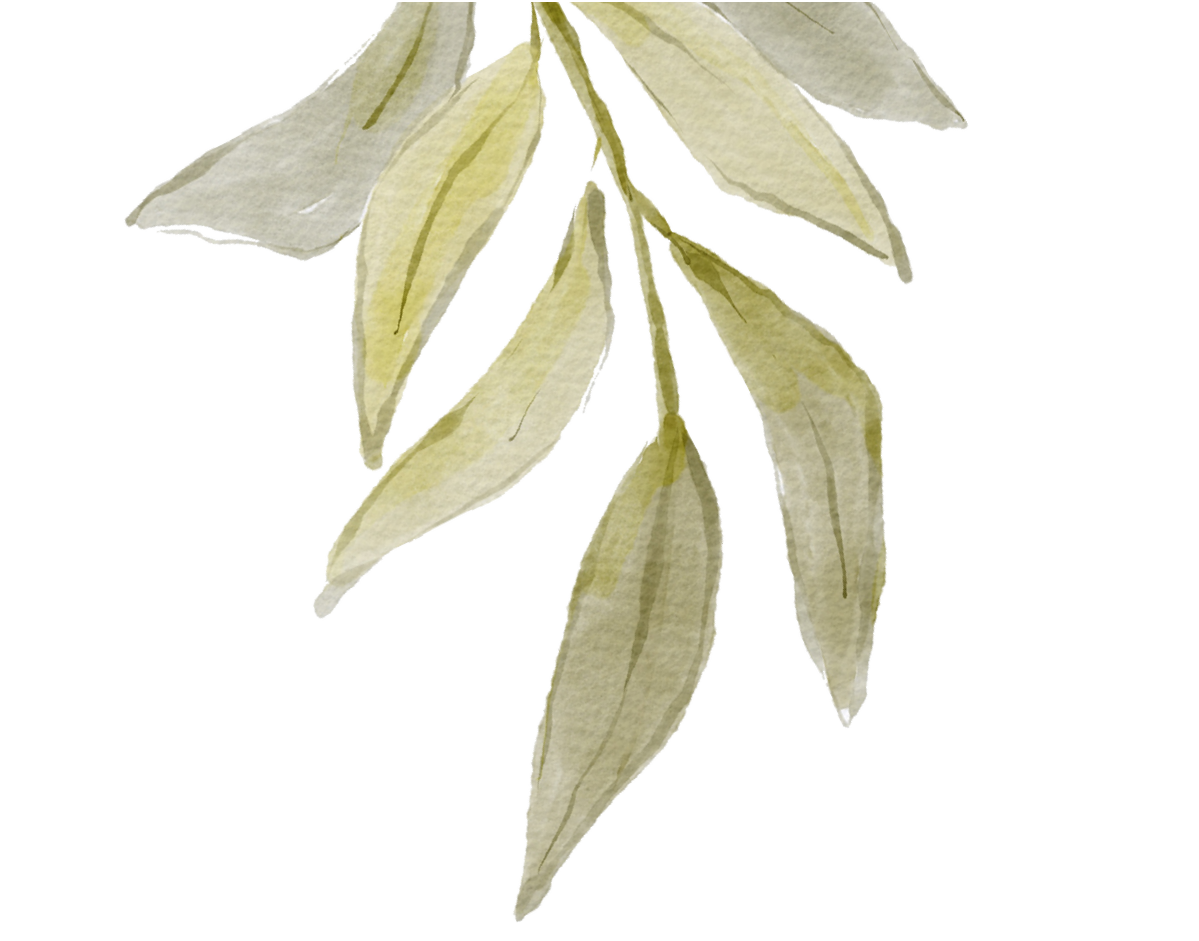 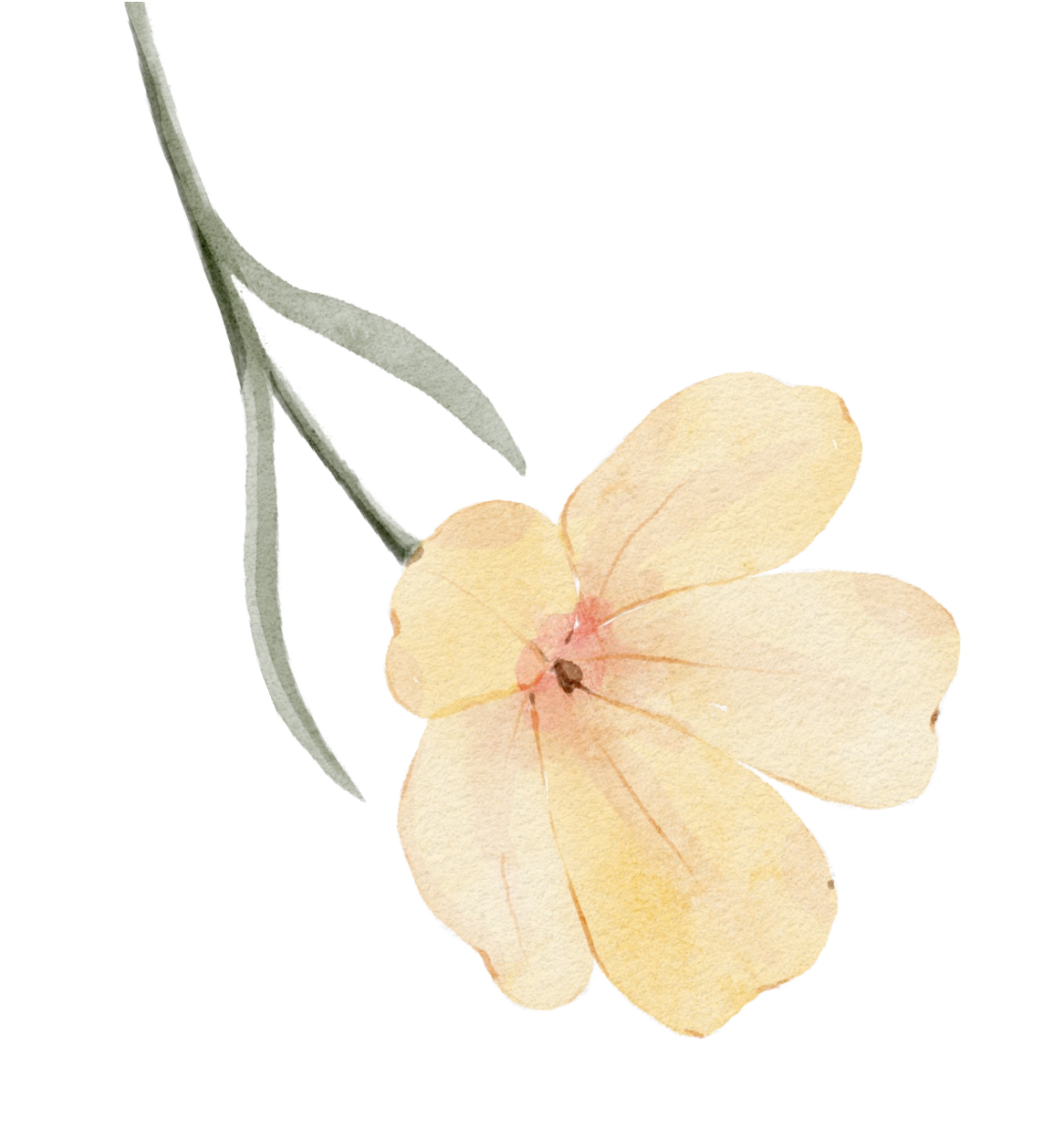 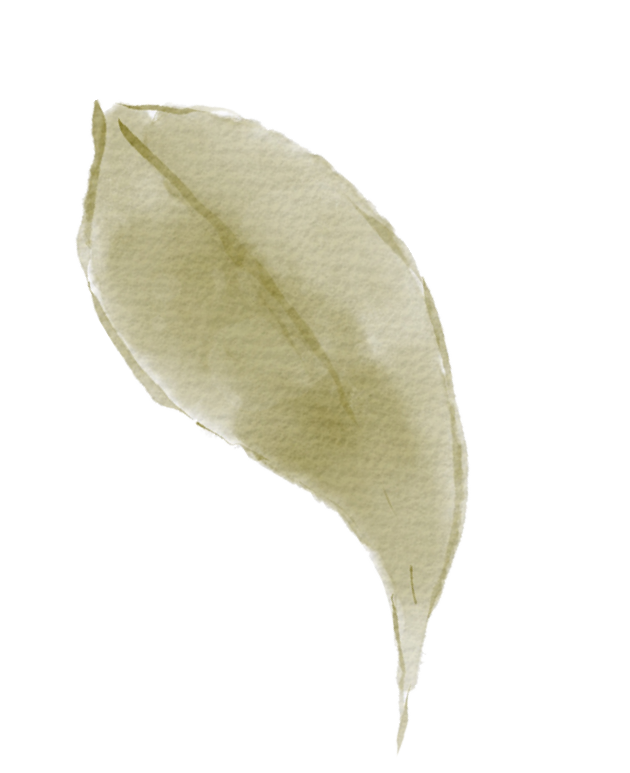 Konten Materi
1
2
3
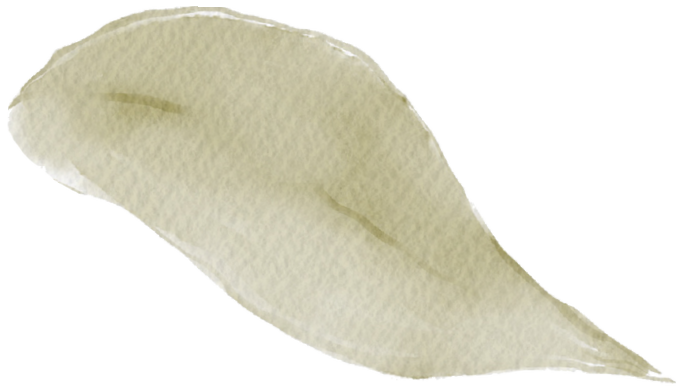 Bunga	Telang:	Asal,	Nama	Latin,	dan	Habitat
Manfaat	Kesehatan	Bunga	Telang
Olahan	Bunga	Telang
Inovasi	Bunga	Telang	di	PEP:
Bakpia	Telang	dan	Perkembangannya
4
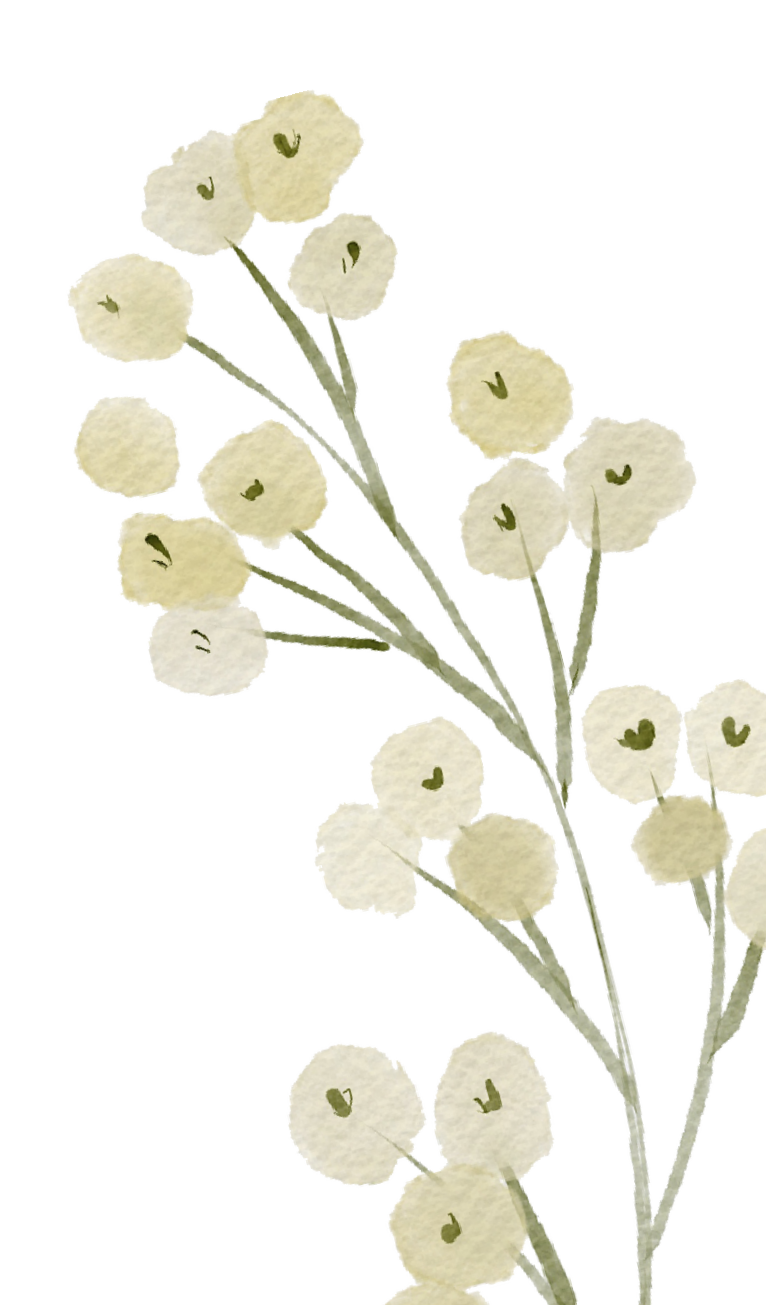 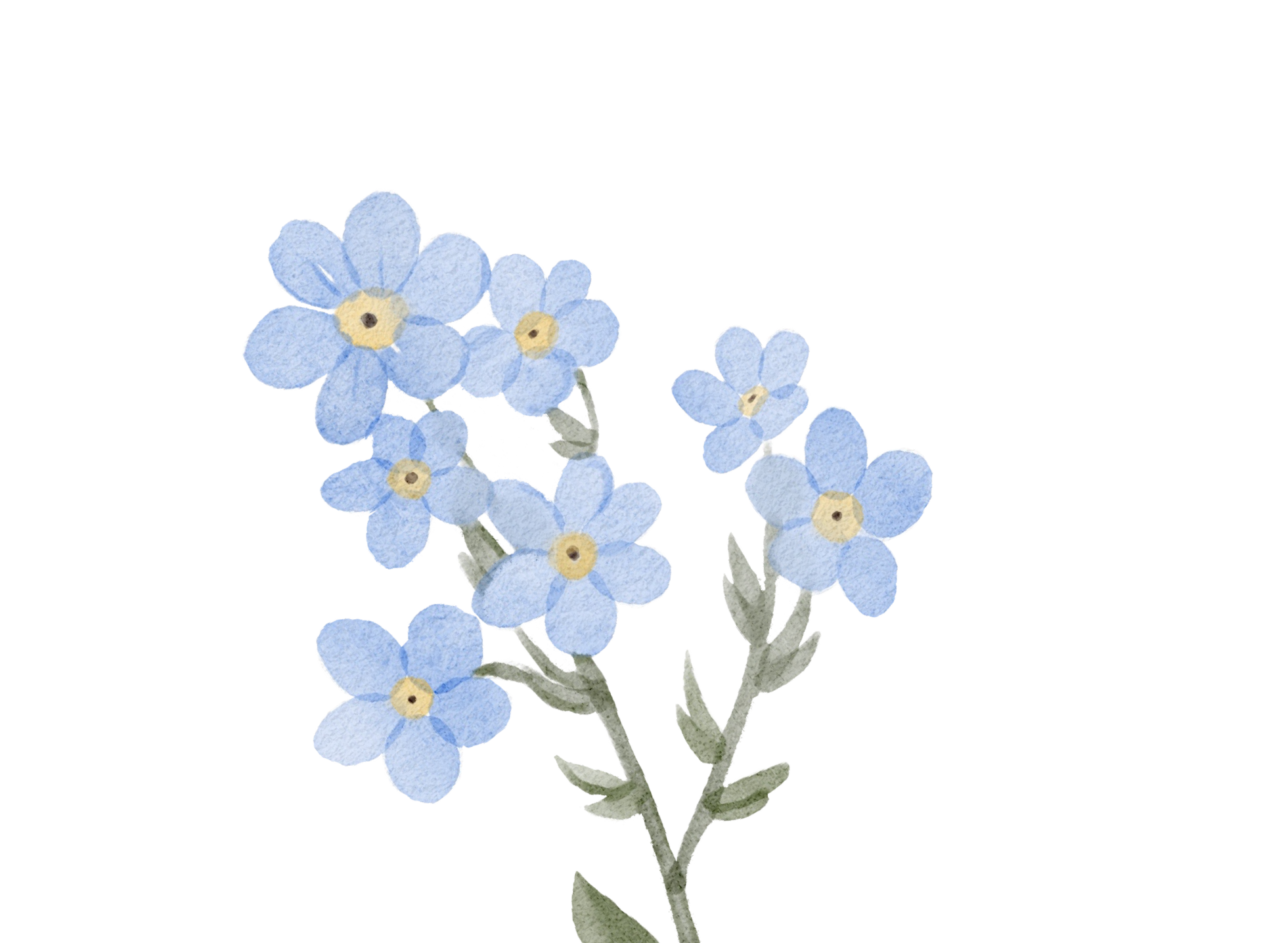 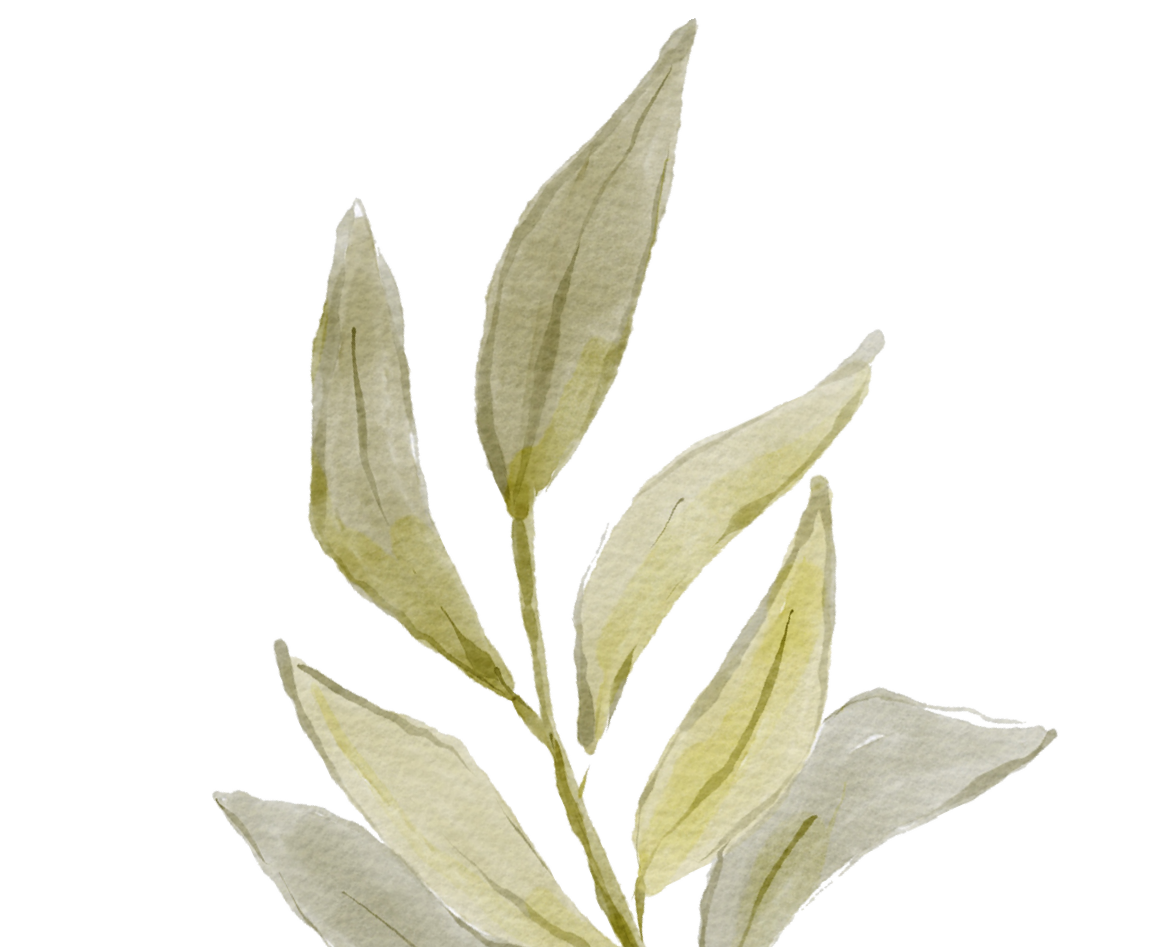 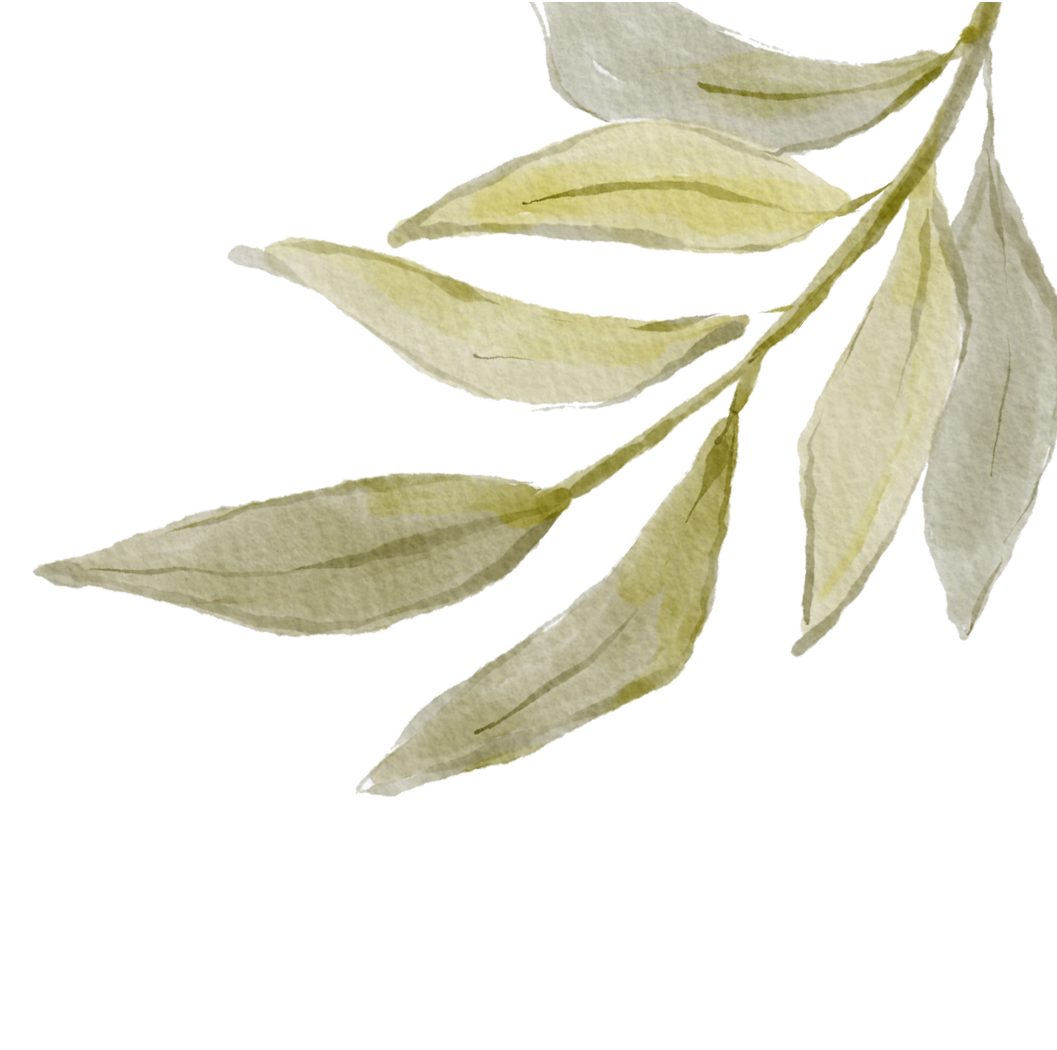 Bunga Telang
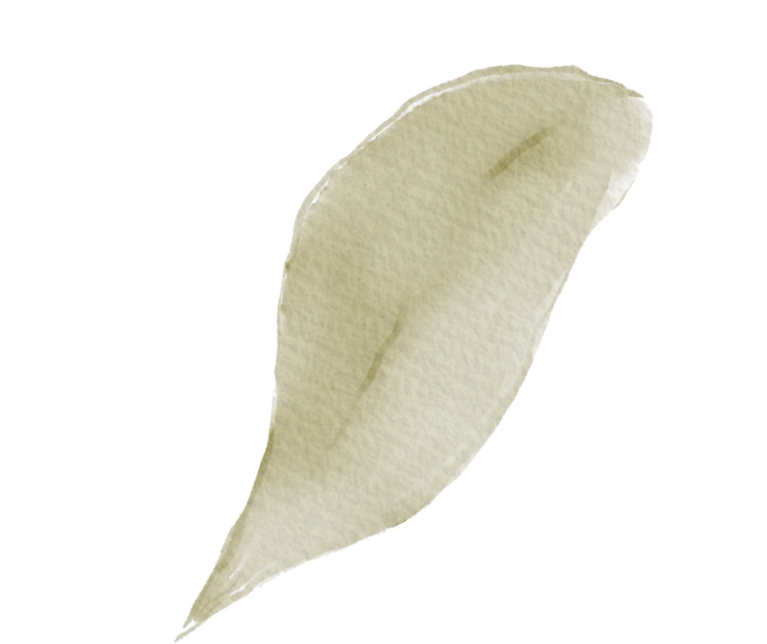 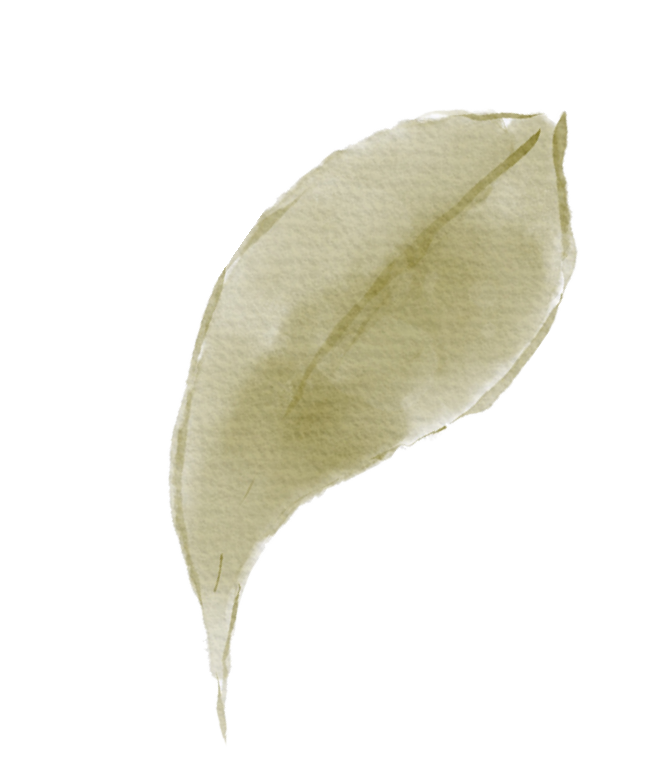 Clitoria ternatea
Habitat :
Daerah tropis dan subtropis dengan tanah yang gembur dan sinar matahari yang cukup.
Suhu tumbuh sekitar 15–28°C
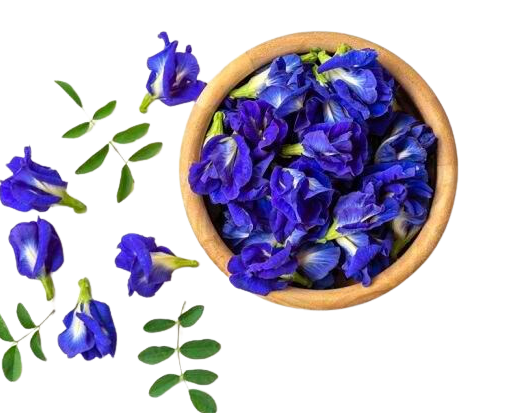 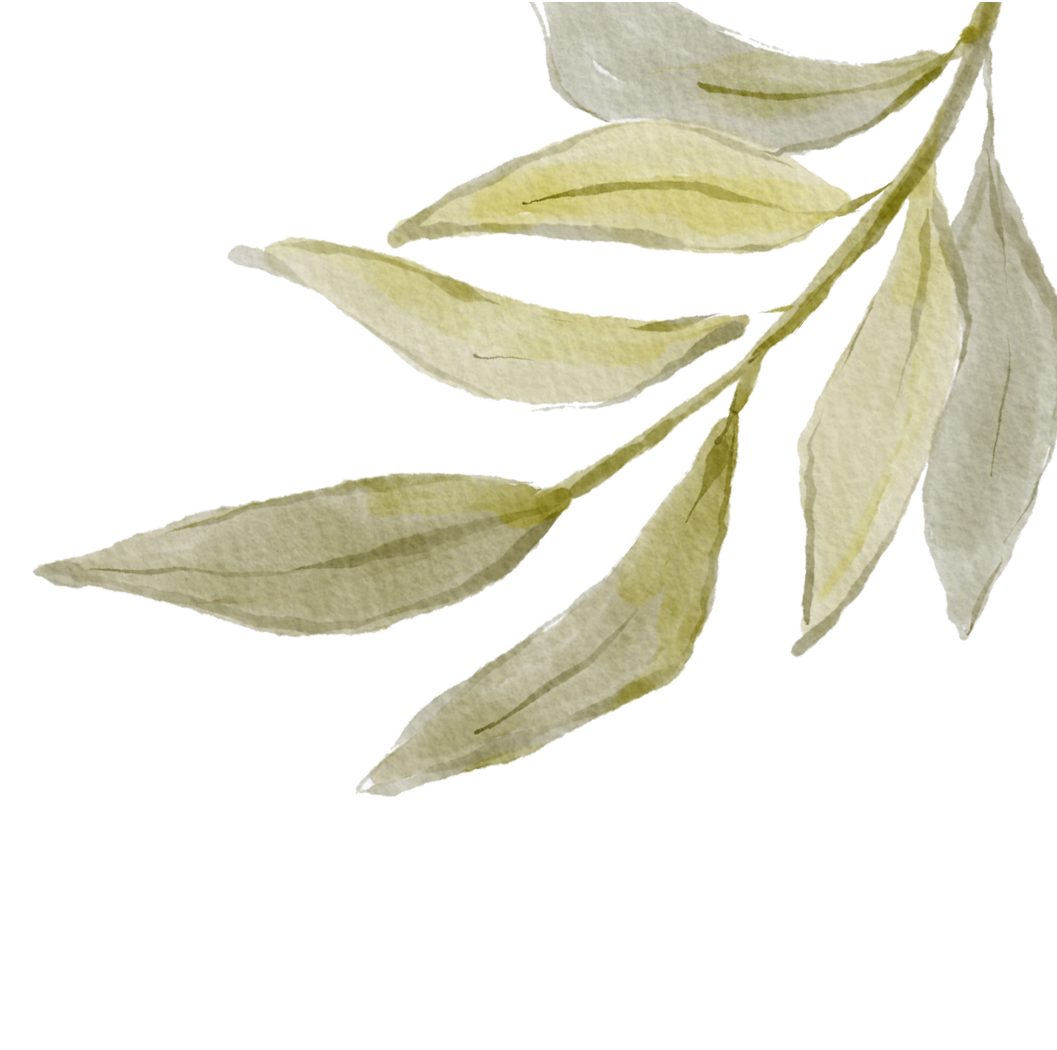 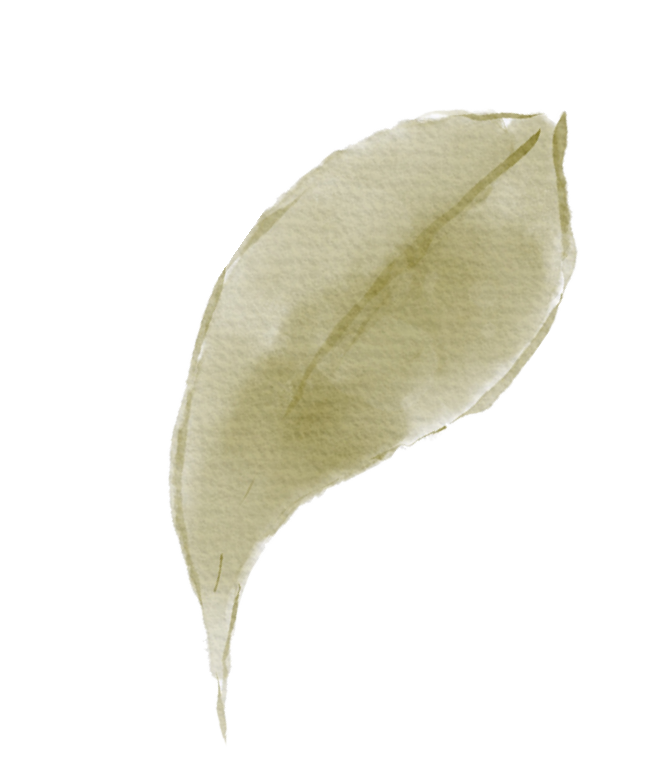 Manfaat bunga telang
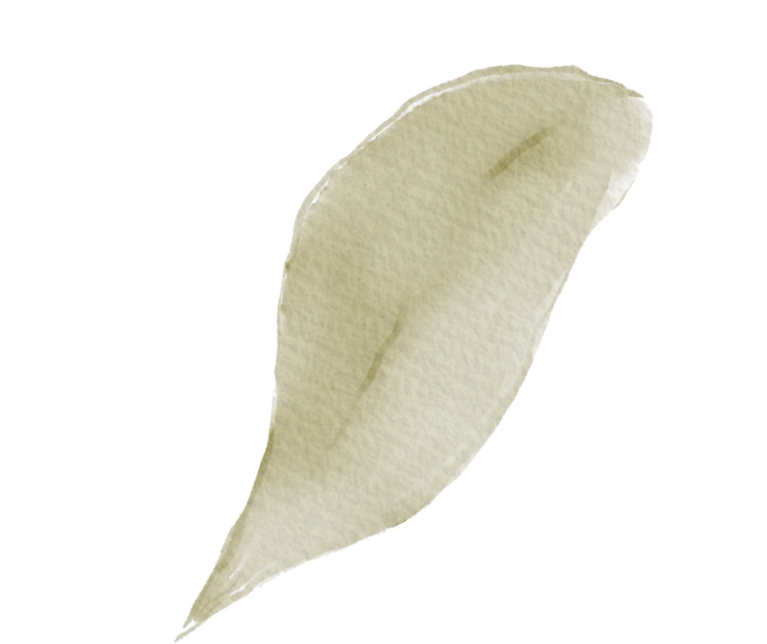 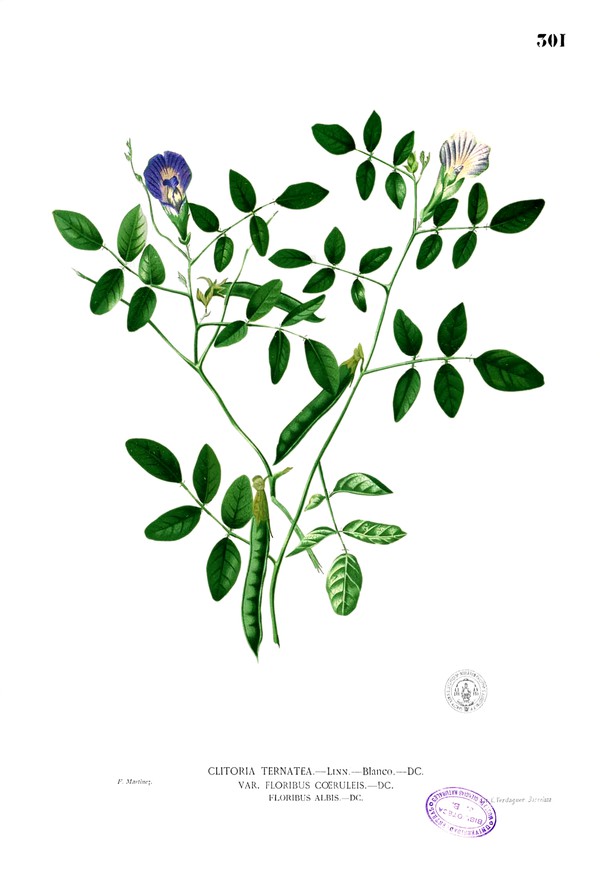 Menurut Wahibah et al. (2022); Putri & Baharza (2023) manfaat bunga telah adalah sebagai berikut,
Bunga Telang mengandung polifenol tinggi yang bermanfaat untuk kesehatan.
Manfaat utama ekstrak bunga telang: Antioksidan
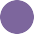 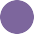 Antimikroorganisme Antikanker
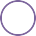 Antidiabetes Anti-obesitas Anti-inflamasi
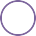 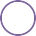 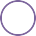 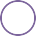 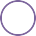 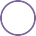 Tidak memiliki bau mengganggu dan mempercantik tampilan.
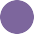 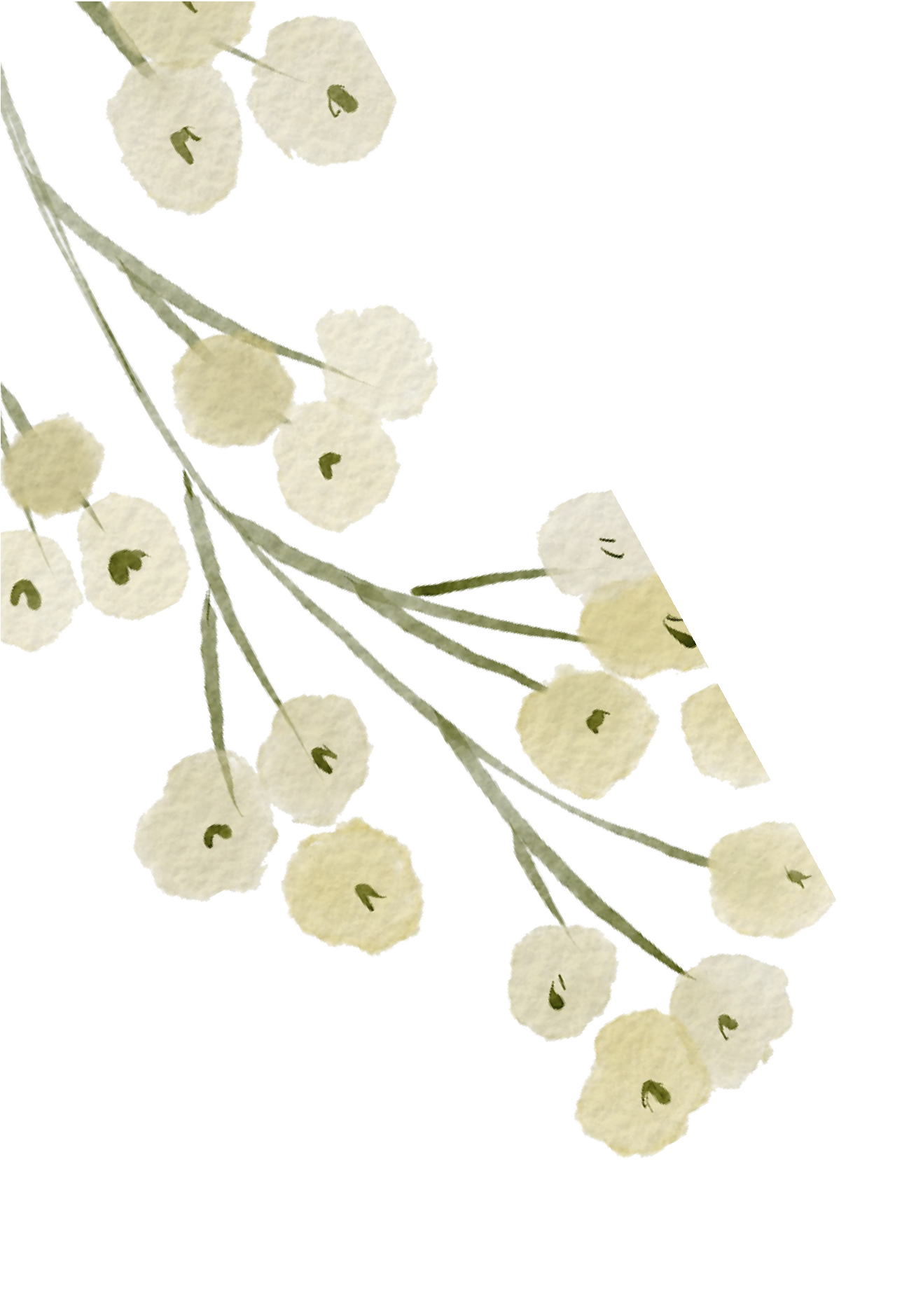 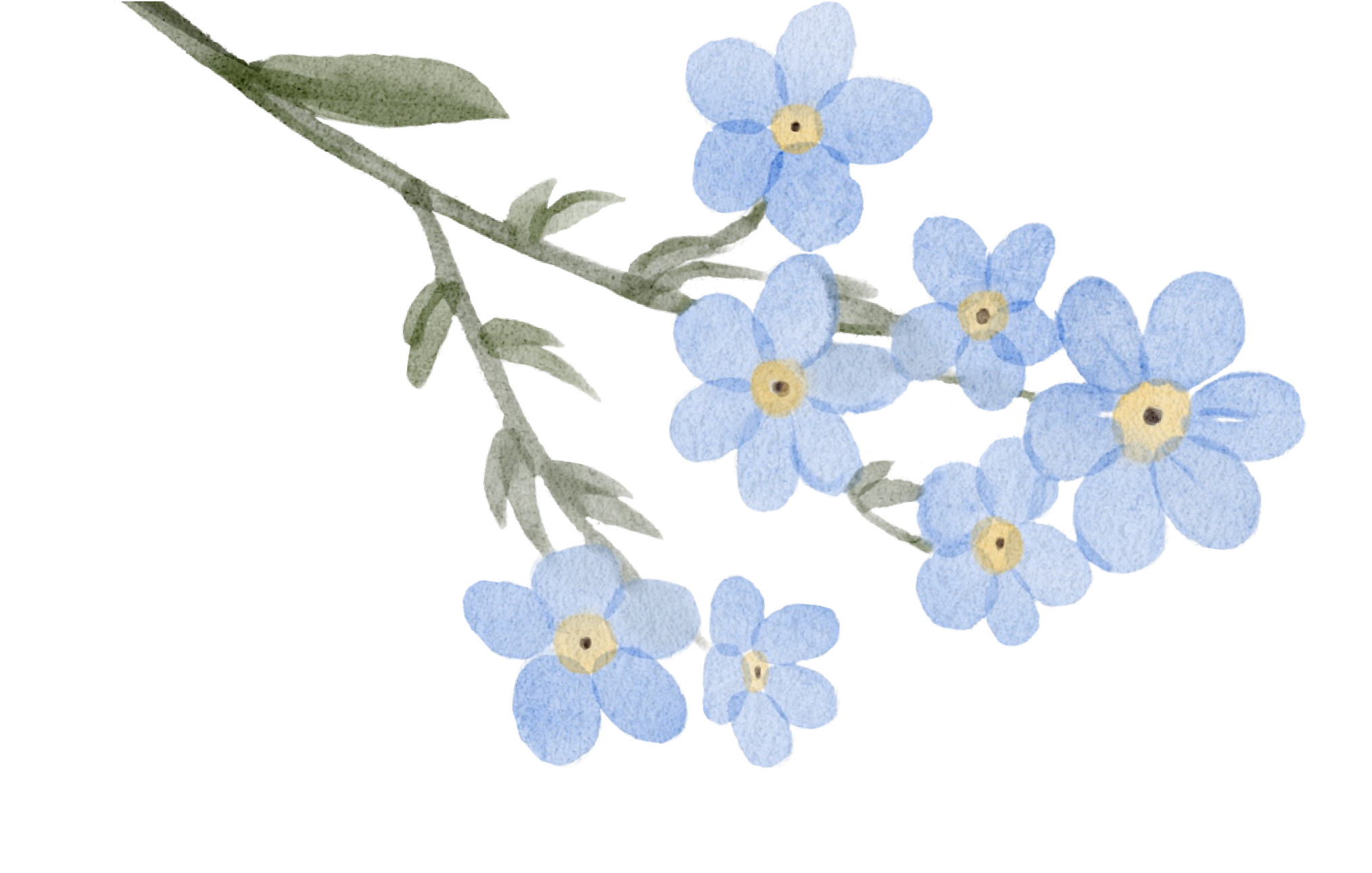 olahan Bunga Telang
Dadar gulung bunga telang
Dadar	gulung	 bunga	telang	merupakan makanan	inovasi	dari	kue		tradisional	Indonesia
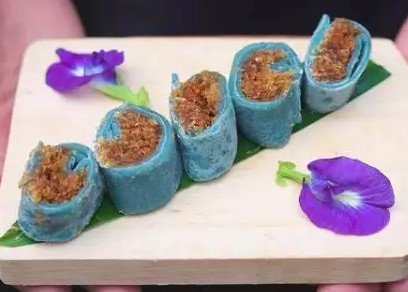 yang bahan
menggunakan pewarna
bunga alami.
telang Bunga
sebagai telang
memberikan  warna  biru  yang  menarik  pada kulitnya. Kue ini terbuat dari campuran tepung terigu,  telur,  santan,  dan  gula  merah,  yang menciptakan tekstur lembut dan cita rasa yang kaya.  Bunga  telang  tidak  hanya  memberikan keindahan visual, tetapi juga memiliki manfaat kesehatan dan aroma yang khas.
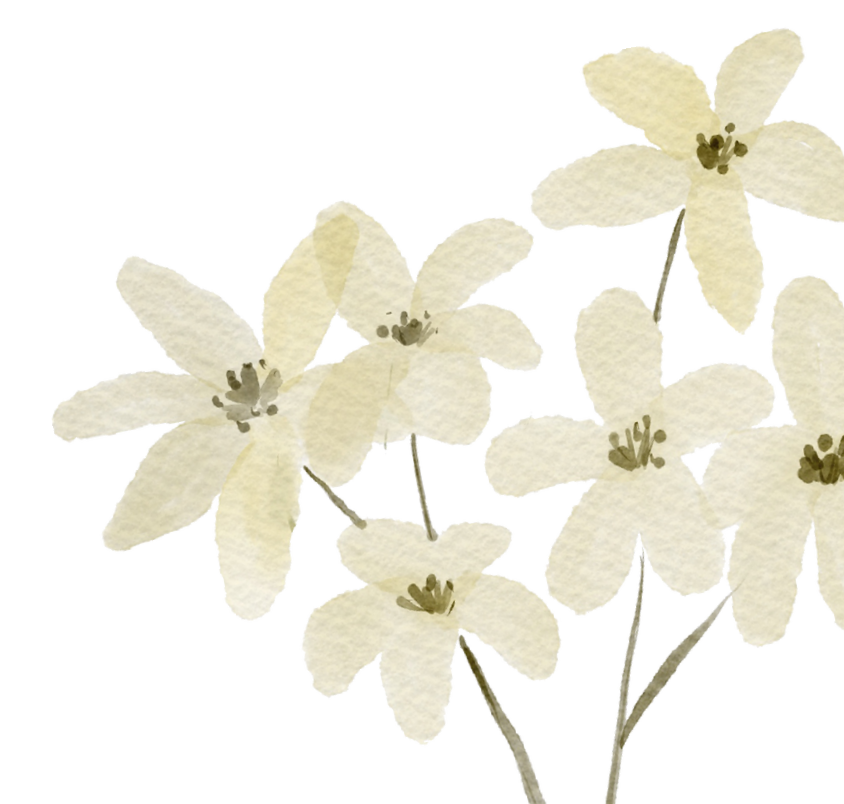 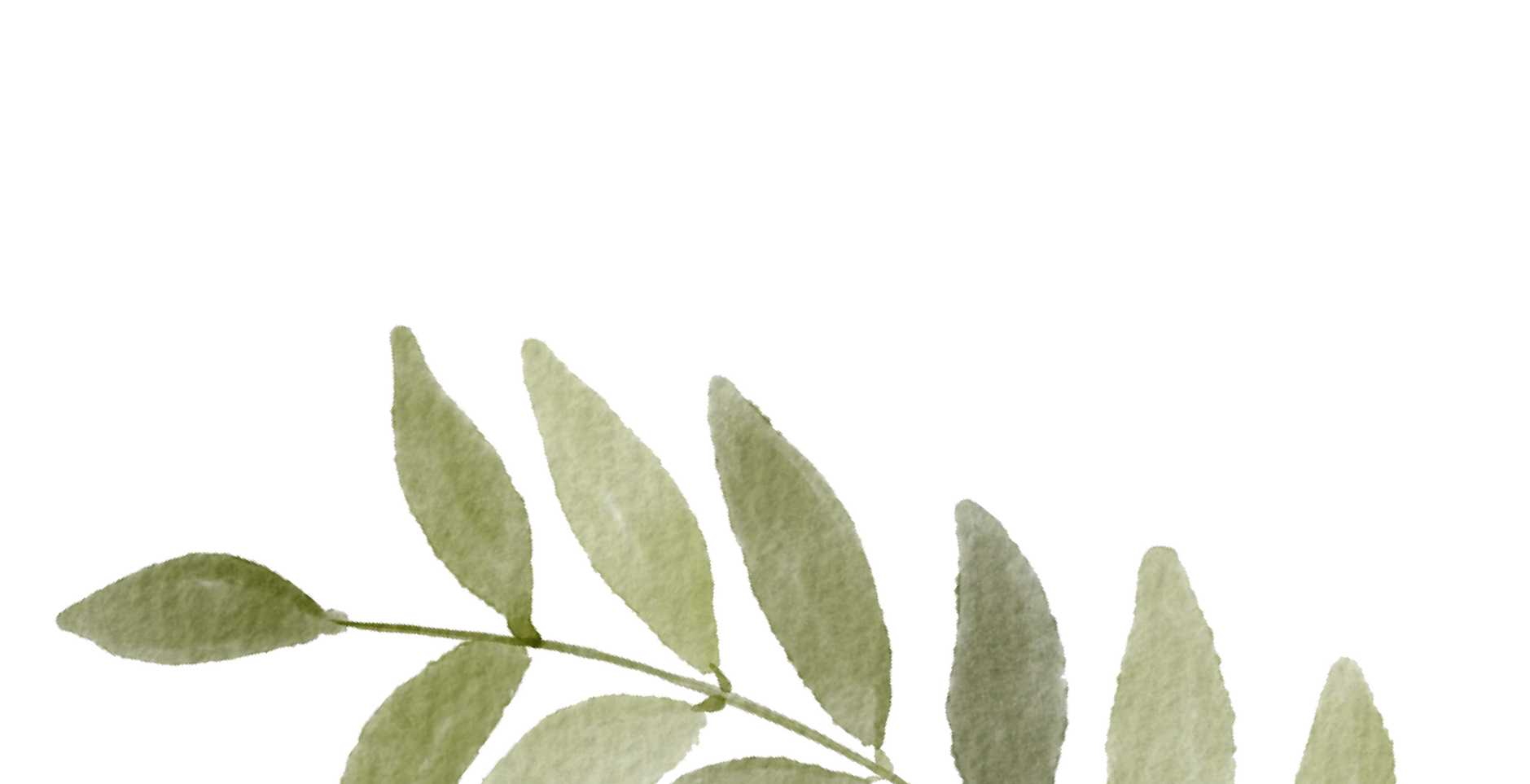 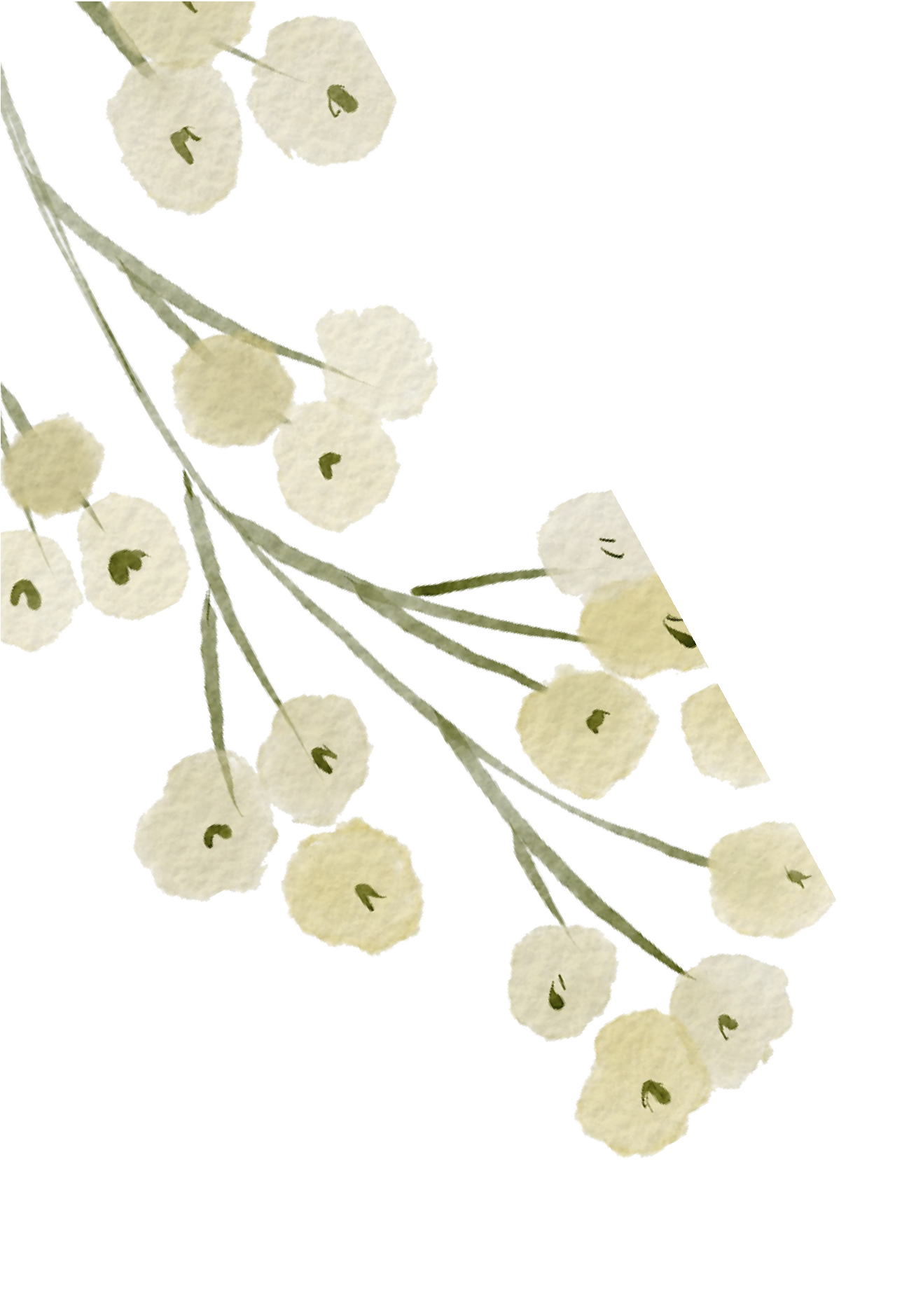 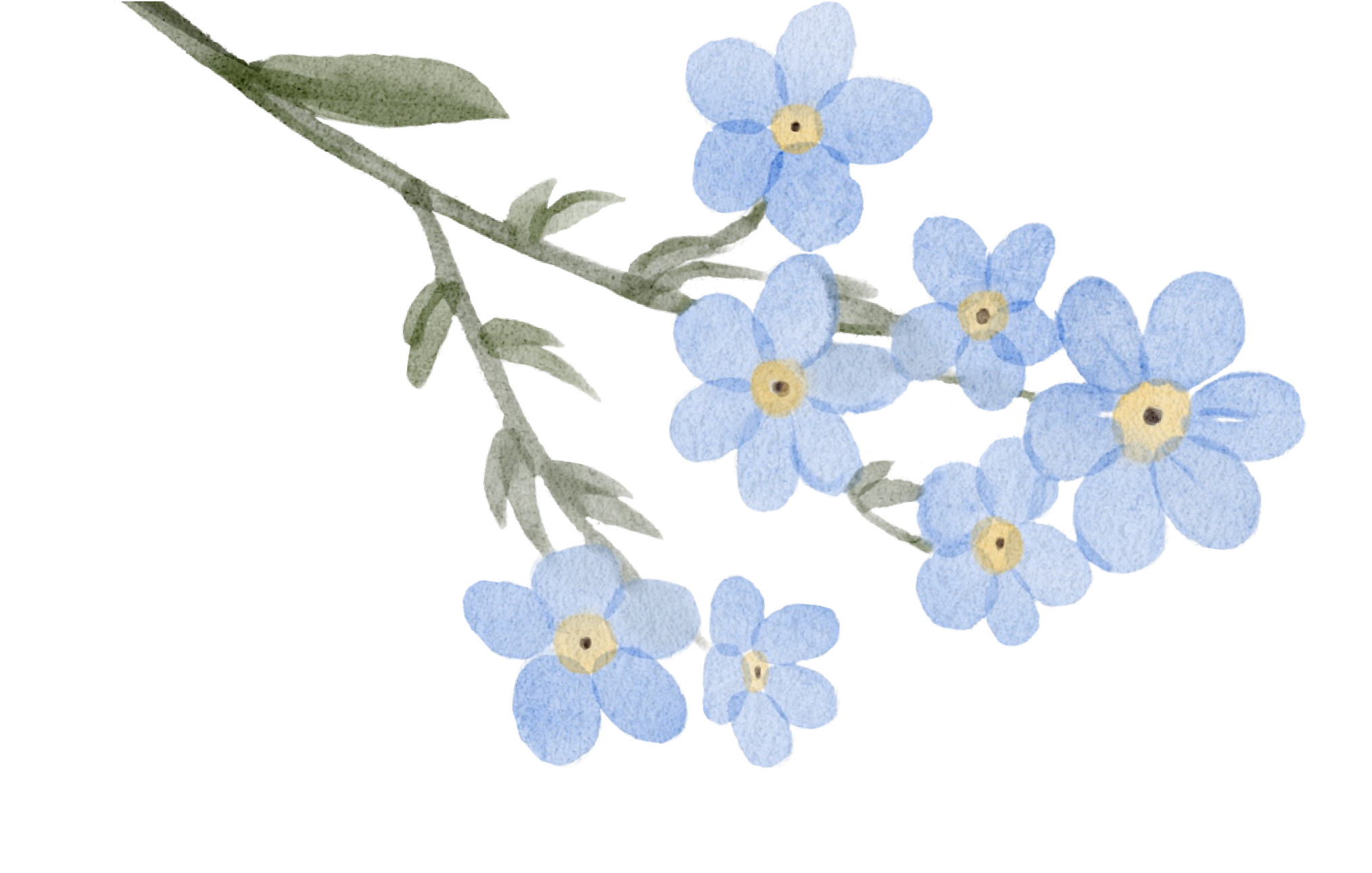 Nasi biru Bunga telang
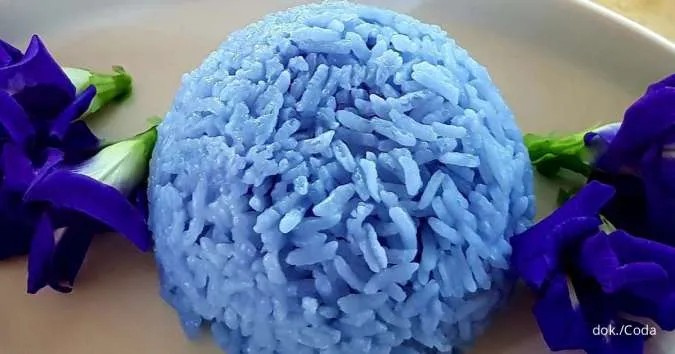 Nasi  biru  bunga  telang  adalah  hidangan  nasi  yang  diwarnai  dengan  ekstrak  bunga telang (Clitoria ternatea), memberikan warna biru yang khas. Selain tampilannya yang menarik, nasi ini juga menawarkan berbagai manfaat kesehatan karena bunga telang mengandung senyawa aktif seperti antioksidan, antibakteri, dan antiinflamasi
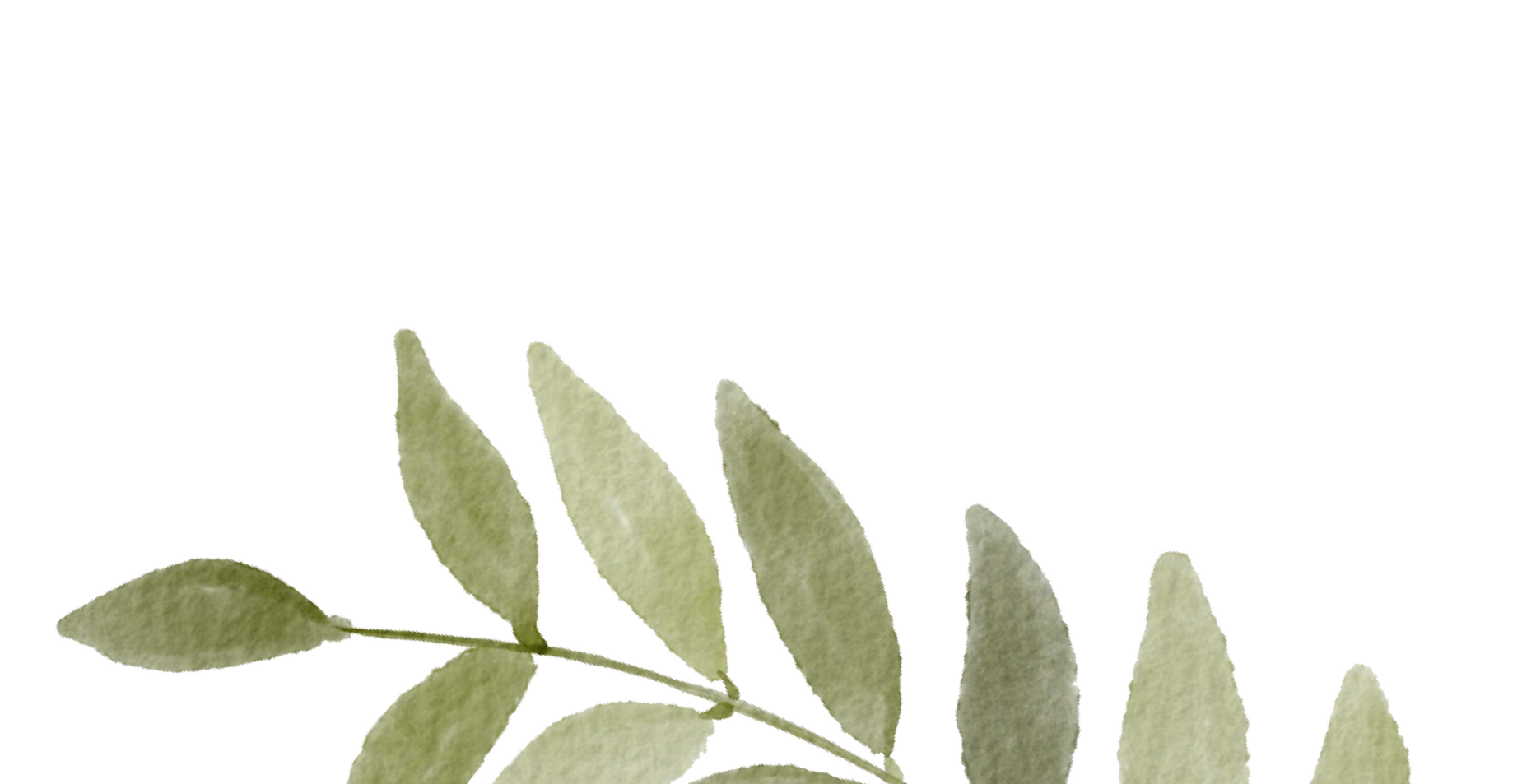 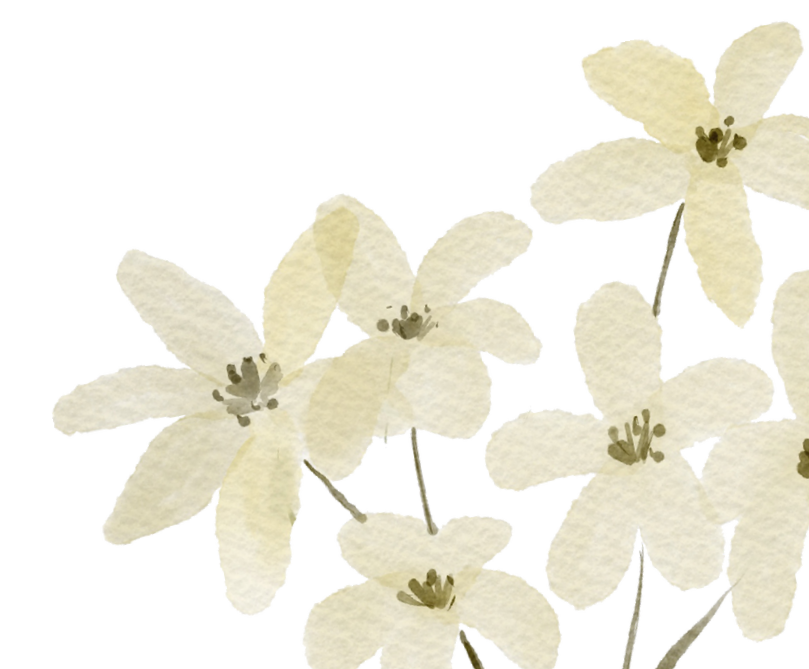 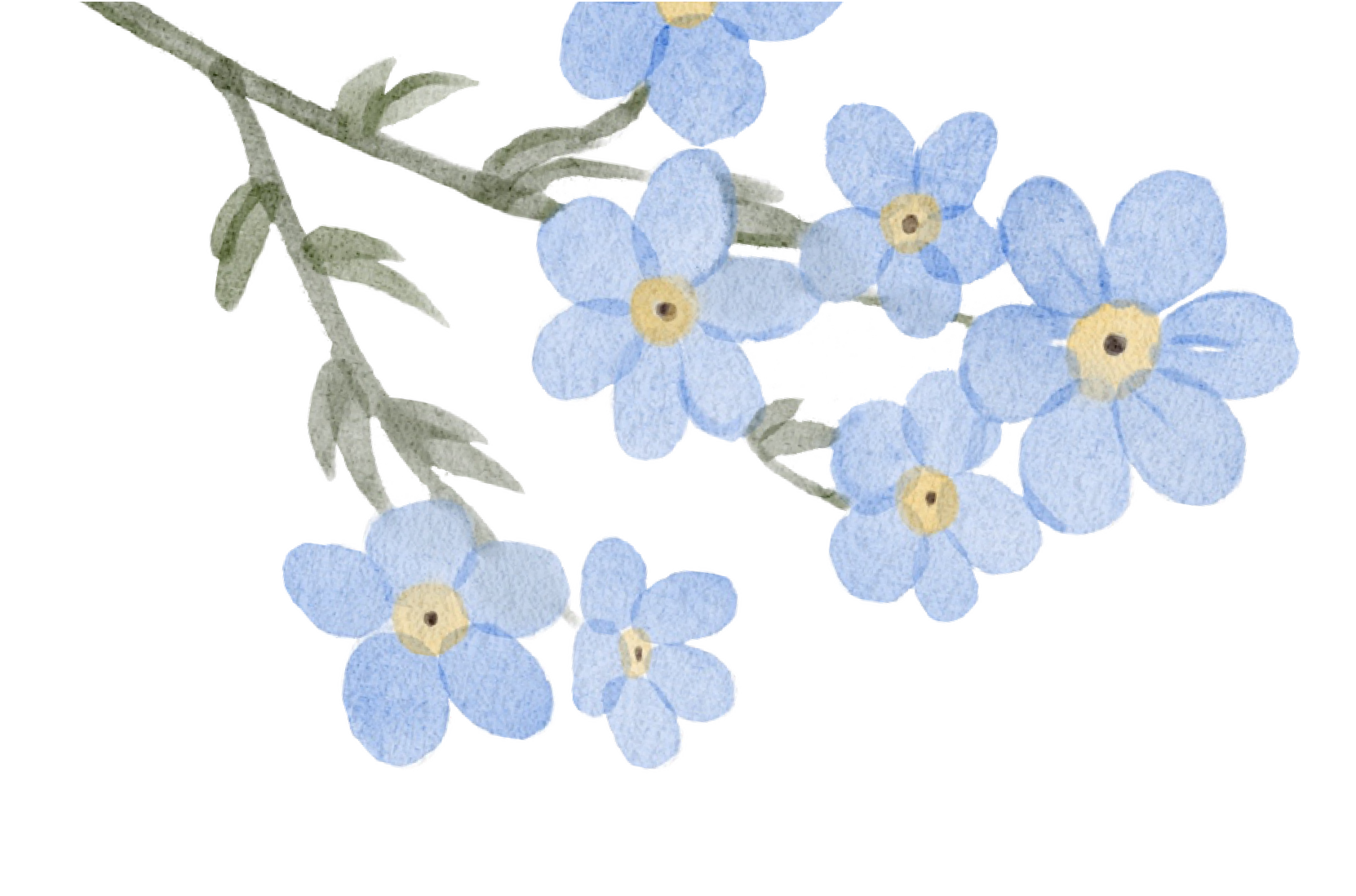 klepon bunga telang
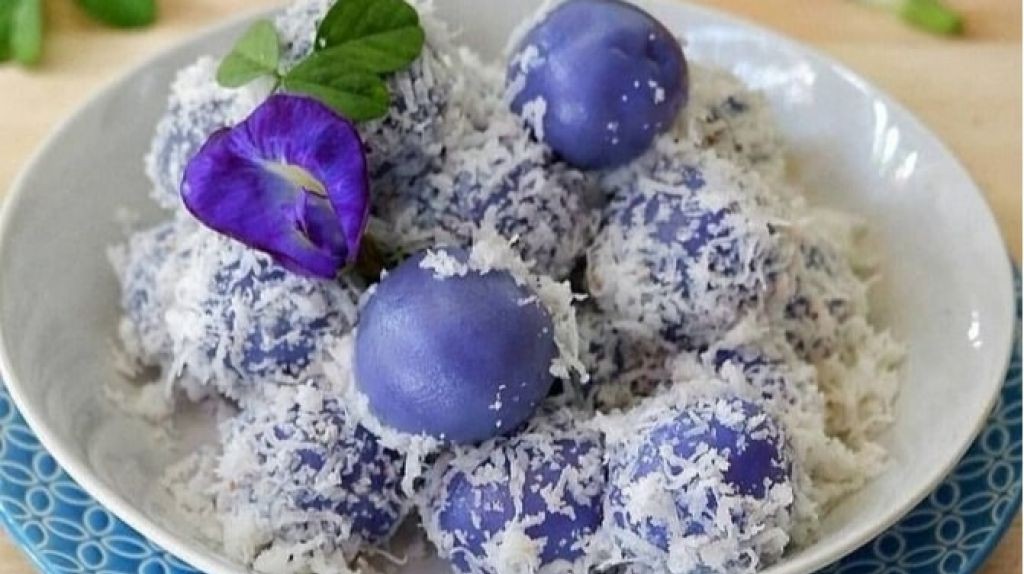 Klepon  bunga  telang  merupakan  variasi  dari  klepon  tradisional  Indonesia  yang menggunakan bunga telang (Clitoria ternatea) sebagai pewarna alami, memberikan warna  biru  yang  menarik  pada  kue  tersebut.  Klepon  adalah  jajanan  pasar  yang terbuat dari tepung ketan dan biasanya diisi dengan gula merah cair. Inovasi ini tidak hanya mempercantik penampilan klepon tetapi juga menambah nilai gizi dan manfaat kesehatan.
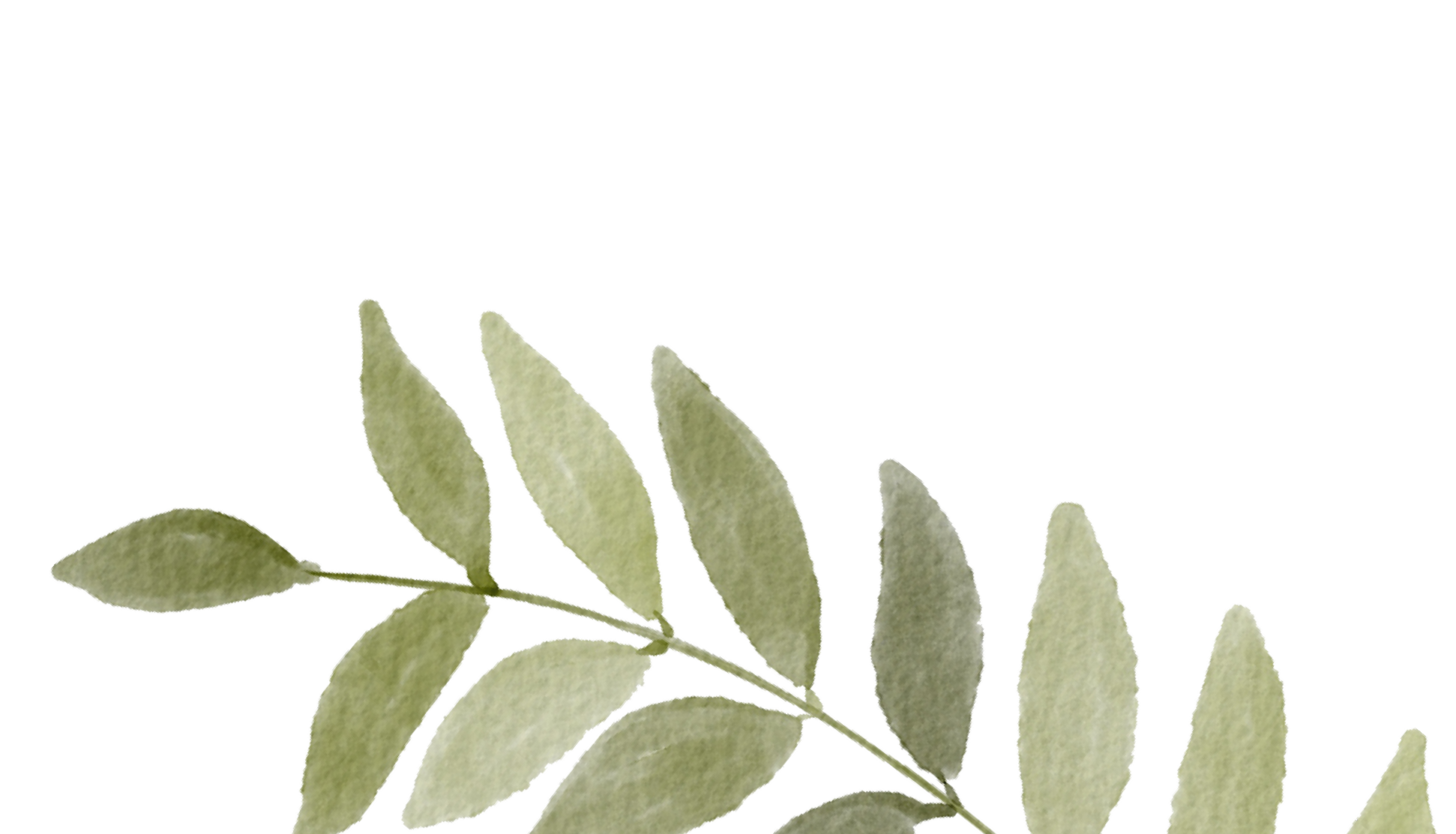 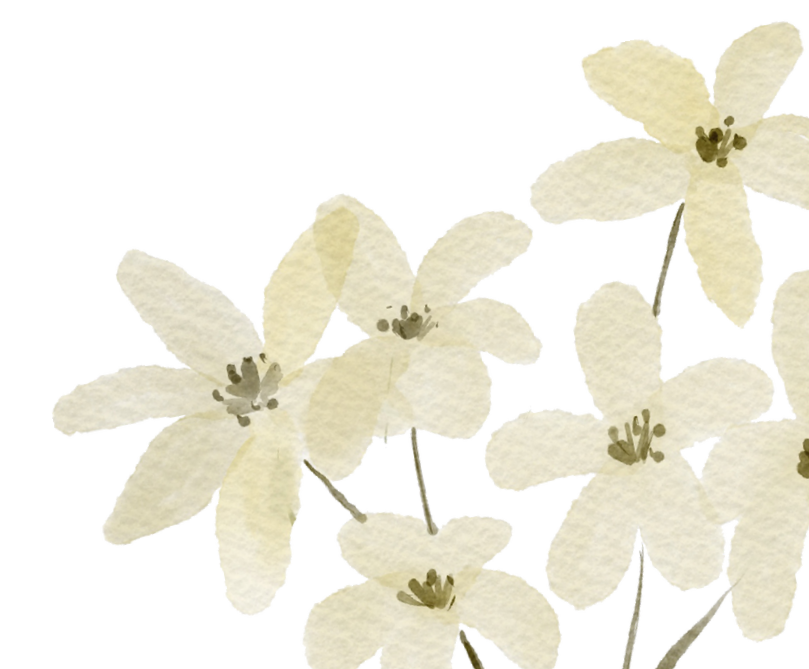 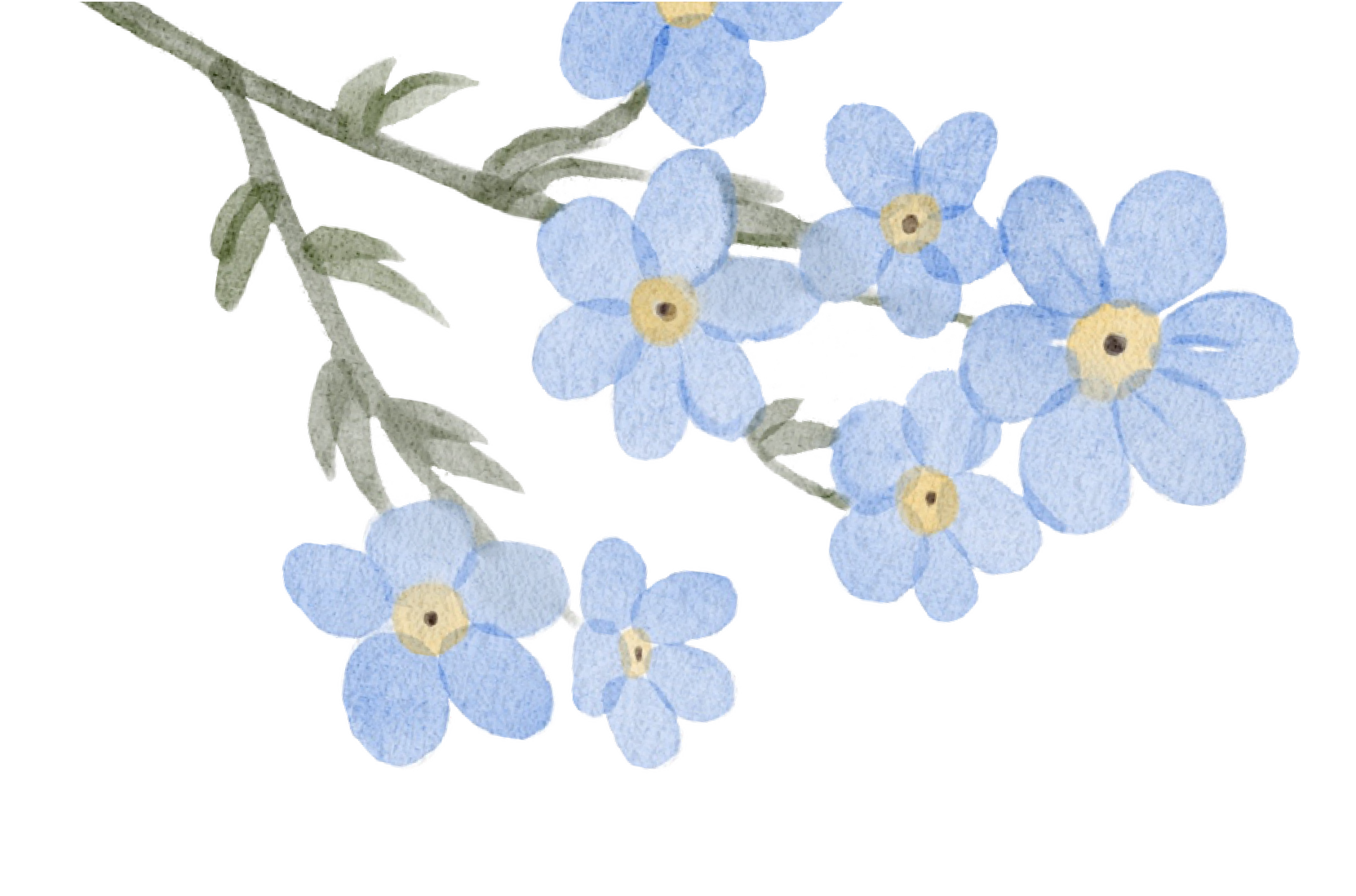 POTENSI BUNGA TELANG SEBAGAI BAHAN PEMBUATAN BAKPIA
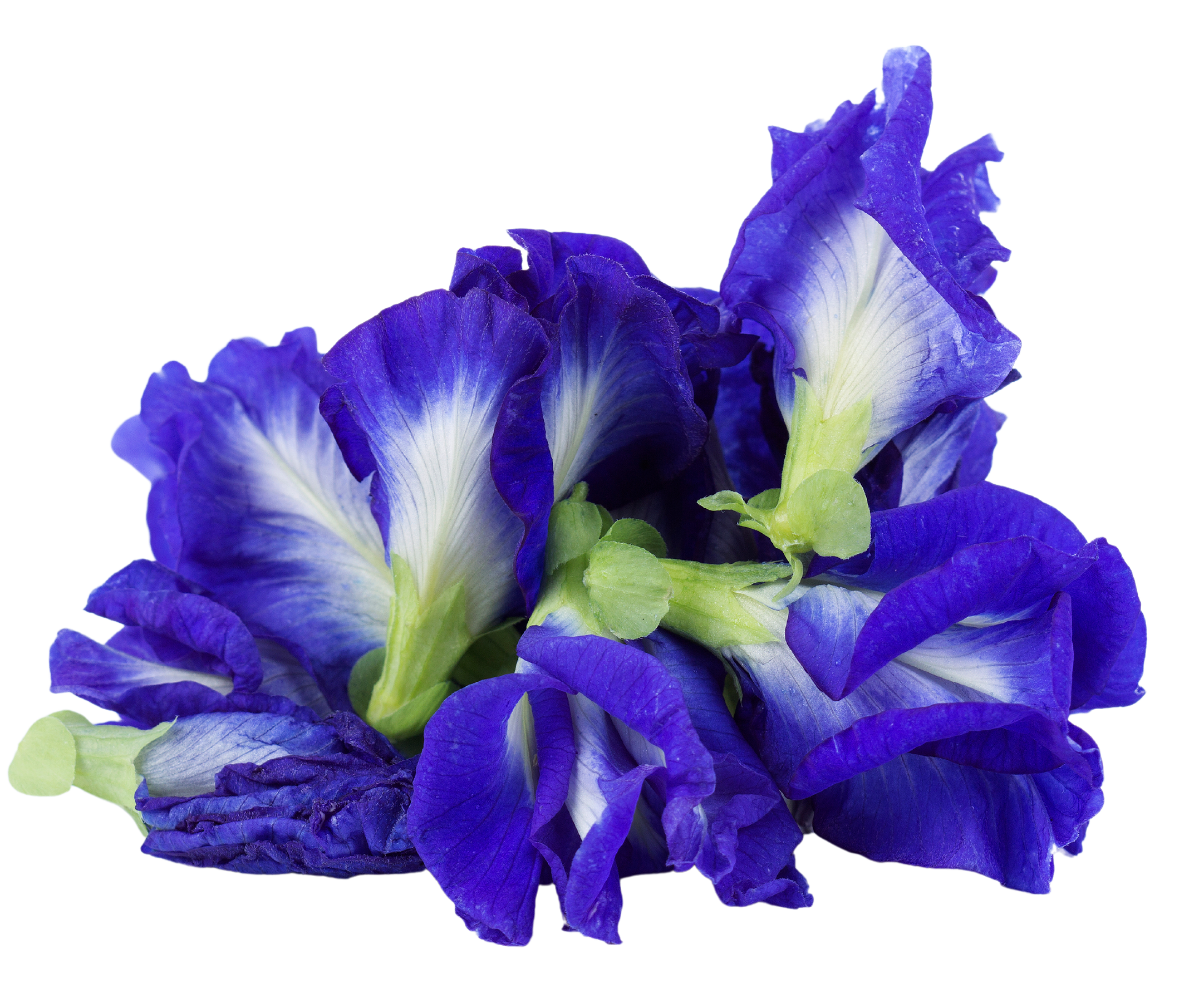 Penggunaan  bunga  telang  dalam  bakpia  dapat memberikan :
Tampilan yang menarik dengan warna biru
Memberikan manfaat kesehatan, karena bunga telang  dikenal  memiliki  sifat  antioksidan  dan mengandung flavonoid
Memberikan cita rasa tersendiri.
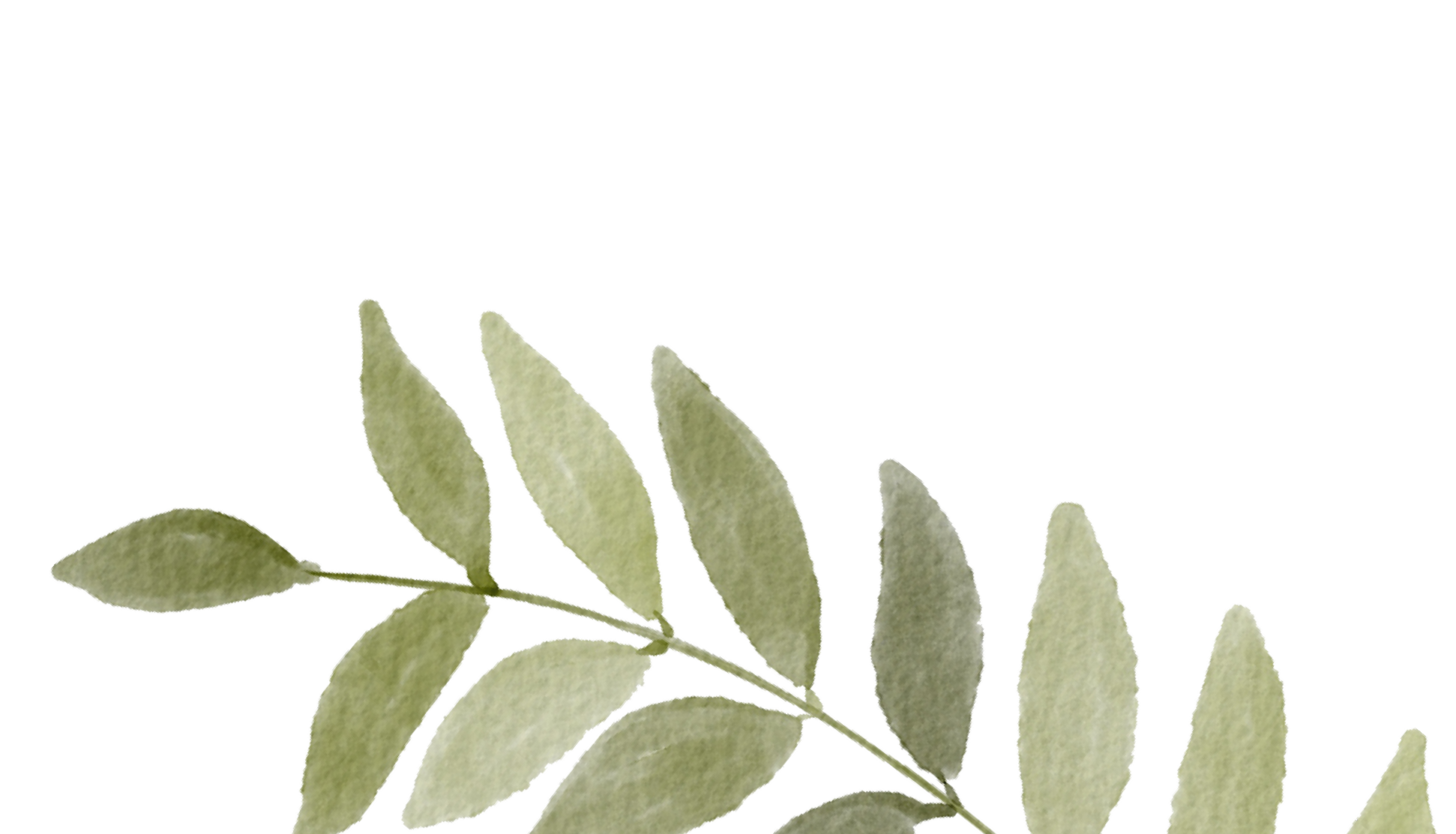 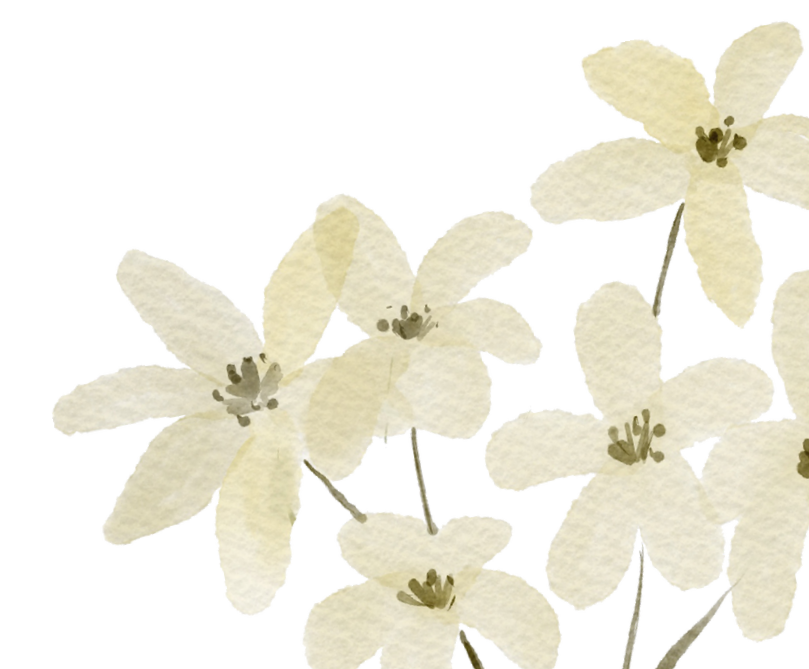 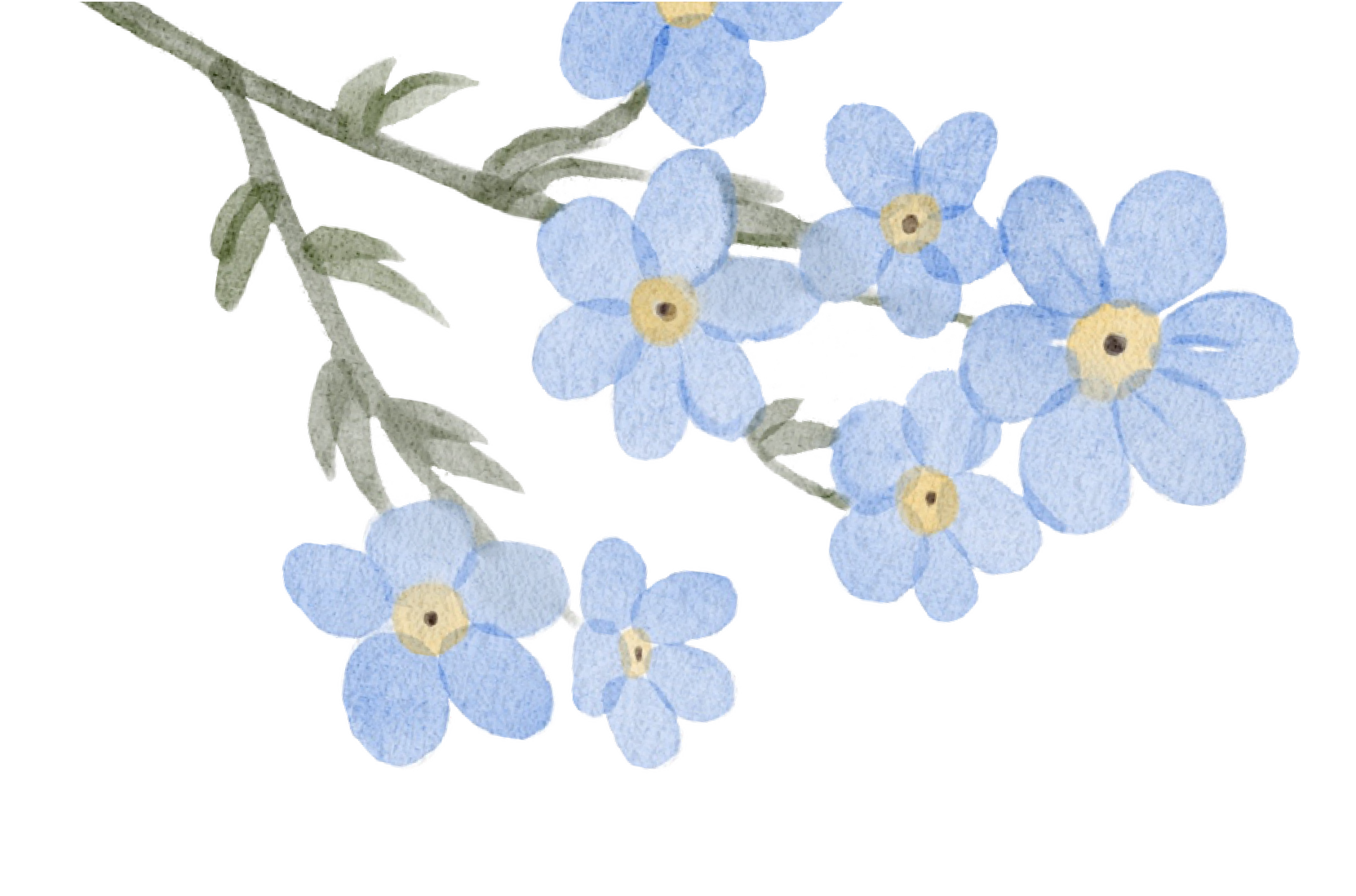 Apakah Sudah Ada Bakpia Bunga Telang Sebelumnya?
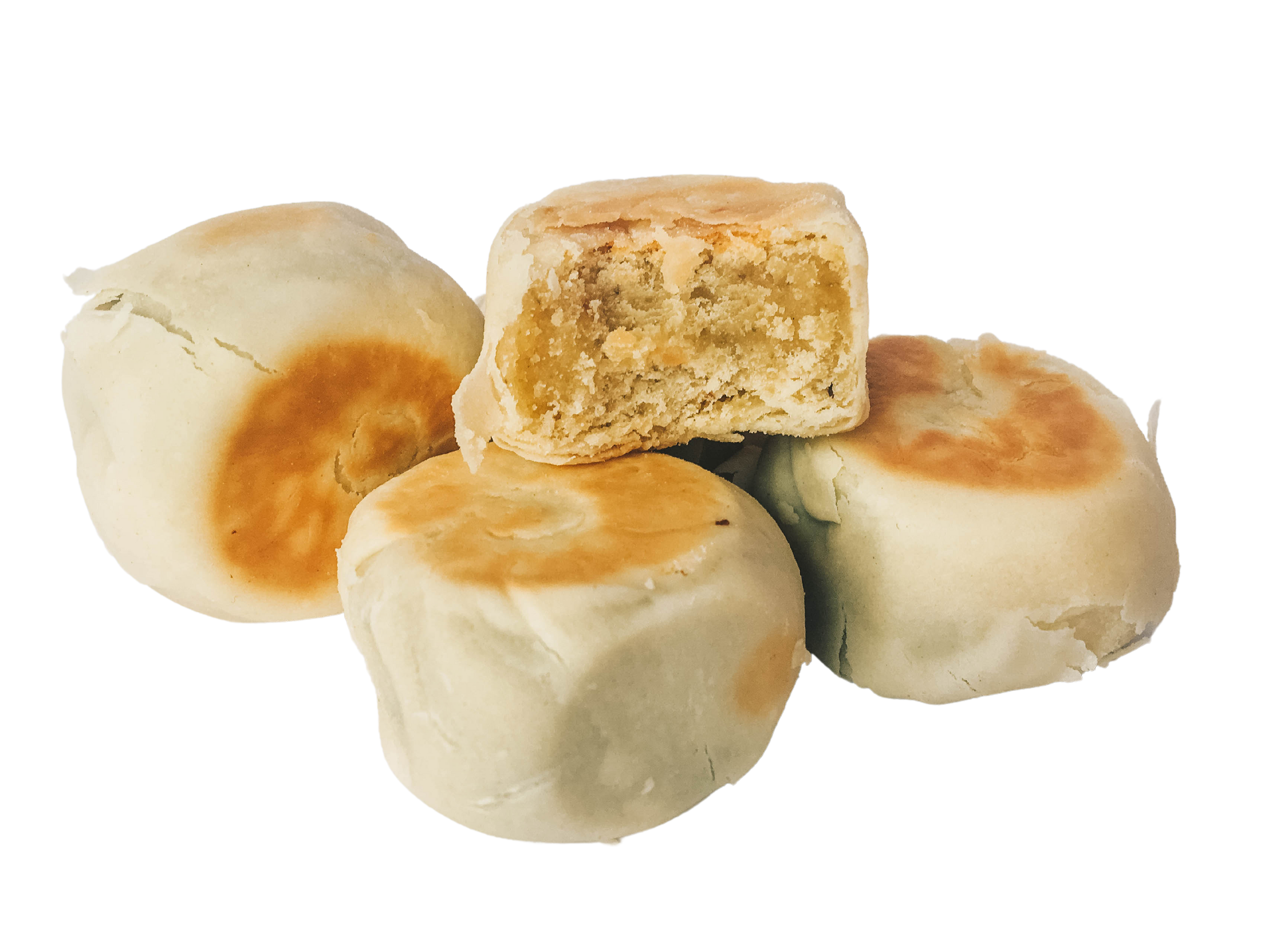 Dari hasil pencarian, terdapat beberapa referensi yang menunjukkan bahwa bakpia bunga telang sudah  ada  dan  diproduksi.  Salah  satu  sumber menyebutkan tentang bakpia bunga telang yang telah diperkenalkan dan dijual
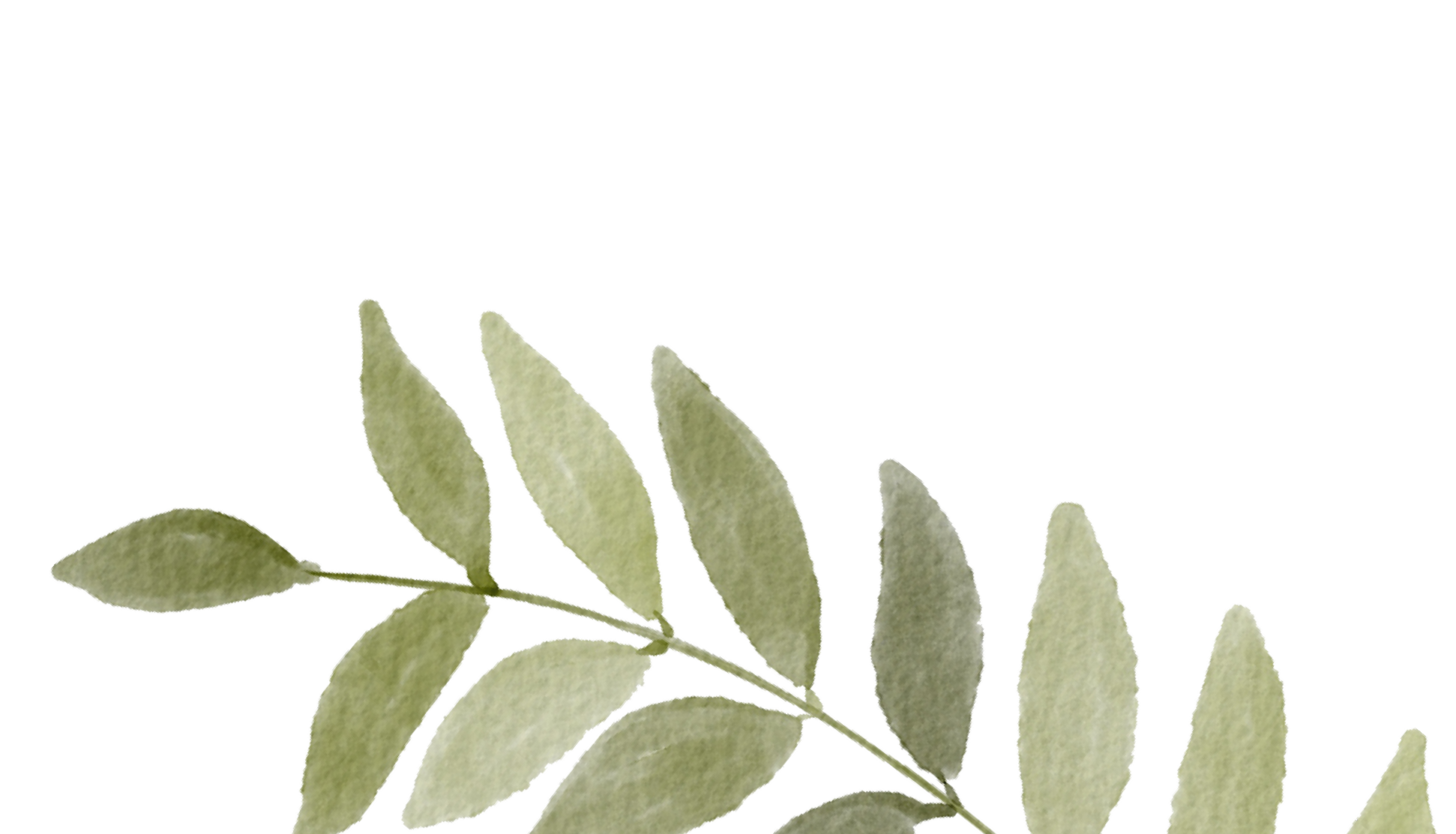 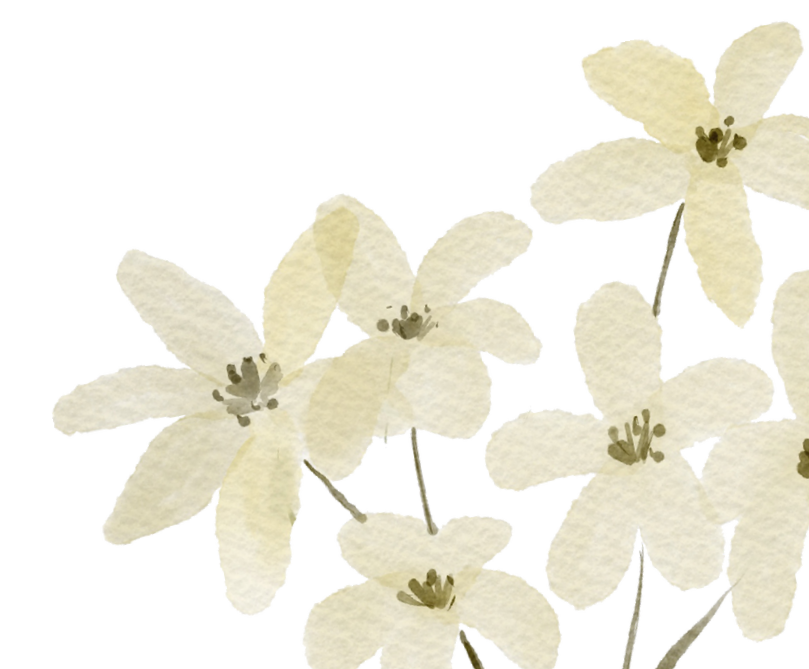 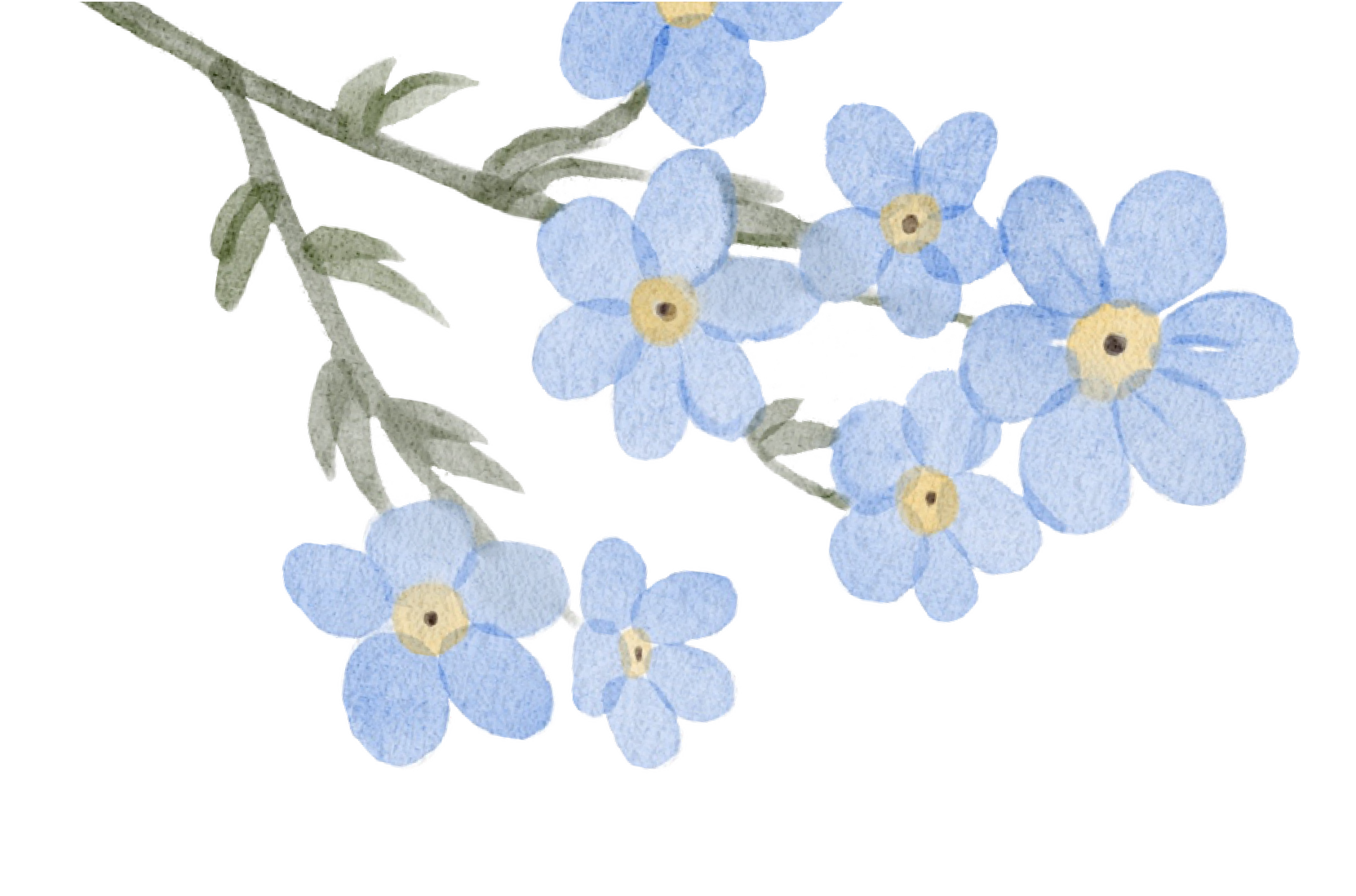 Daftar pustaka
Putri, D. U. P., & Baharza, S. N. (2023). Pengaruh konsumsi teh bunga telang (Clitoria Ternatea) sebagai alternatif antioksidan dan booster imunitas pada masa pandemi Covid-19. Jurnal Ilmiah Permas: Jurnal Ilmiah Stikes Kendal, 13(1), 109-118.

Wahibah, N. N., Zul, D., Martina, A., Yulminarti, Y., Nurulita, Y., Cahyadi, E., ... & Rakhman, N. P. (2022). Pemanfaatan bunga telang (Clitoria ternatea L.) sebagai teh yang bermanfaat bagi kesehatan masyarakat di kampung eduwisata alam sungai masjid kota dumai. In Unri Conference Series: Community Engagement (Vol. 4, pp. 144-148).
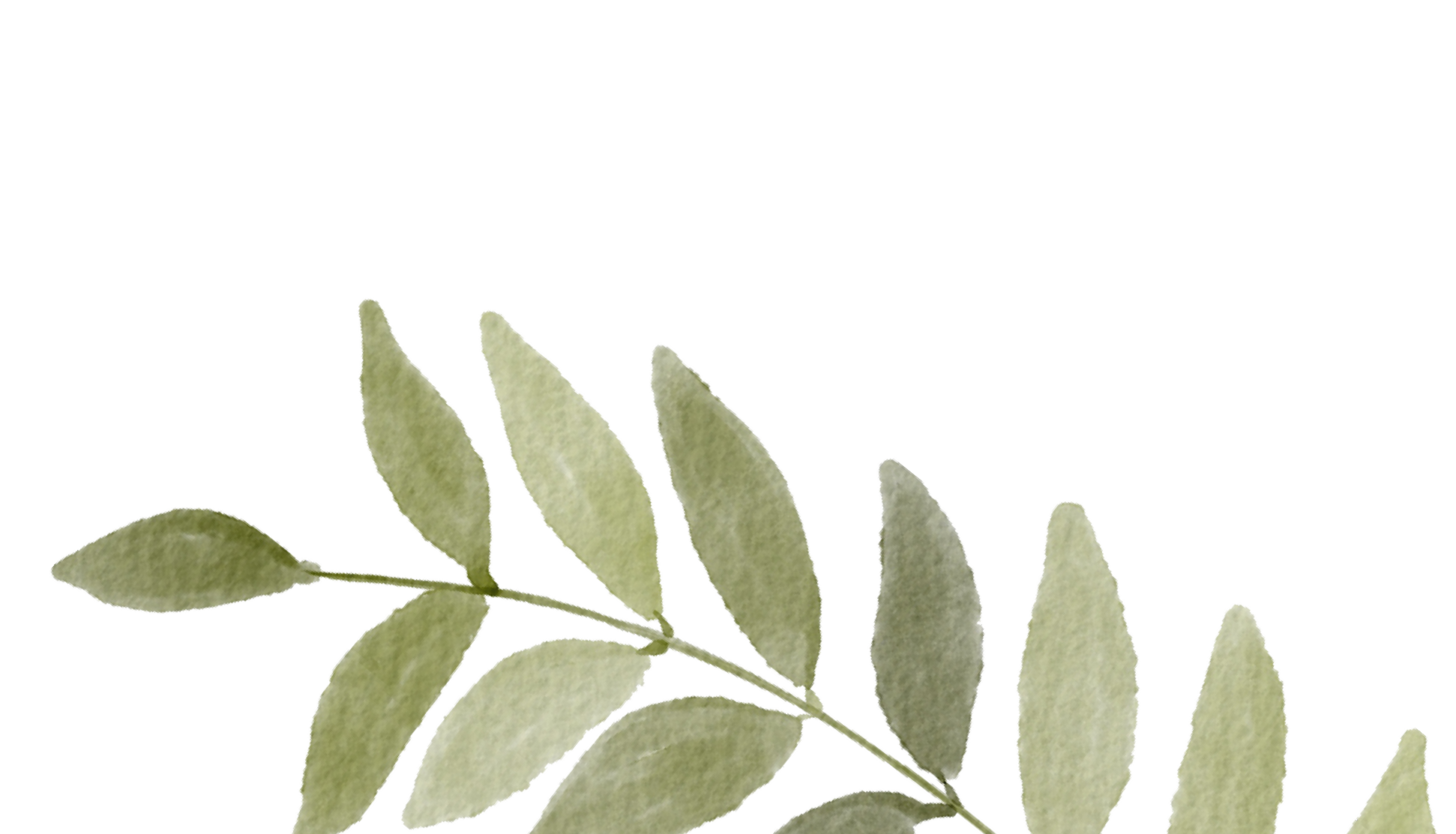 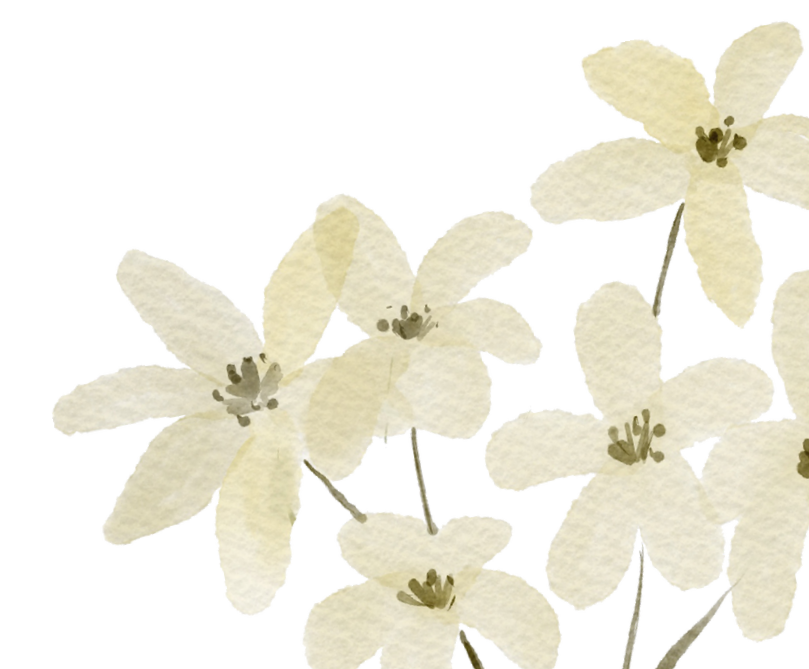